25èmes Journées Neuromusculaires de Marseille
L’ENMG est-il encore utile dans un Guillain-Barré ?François WANG15/09/23
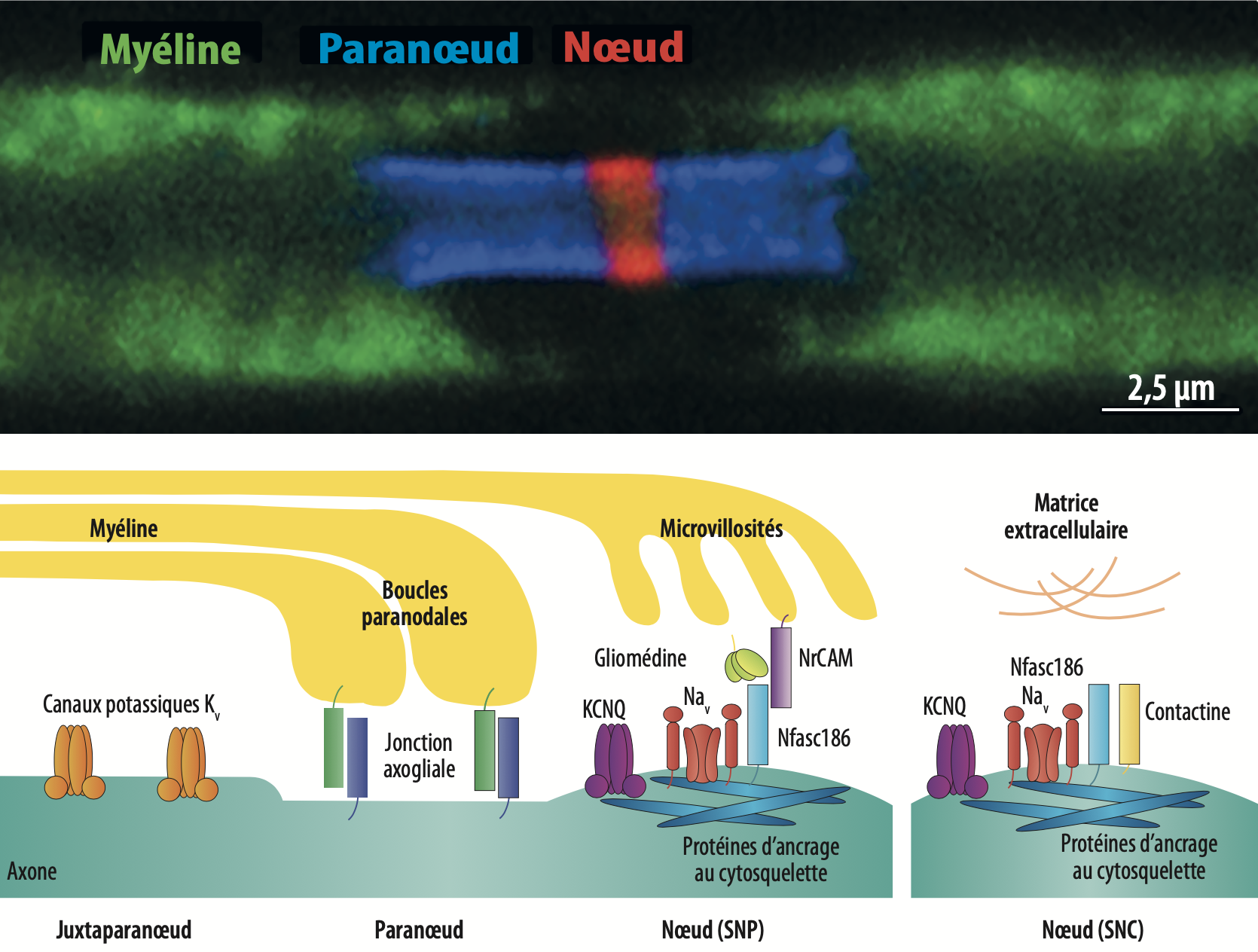 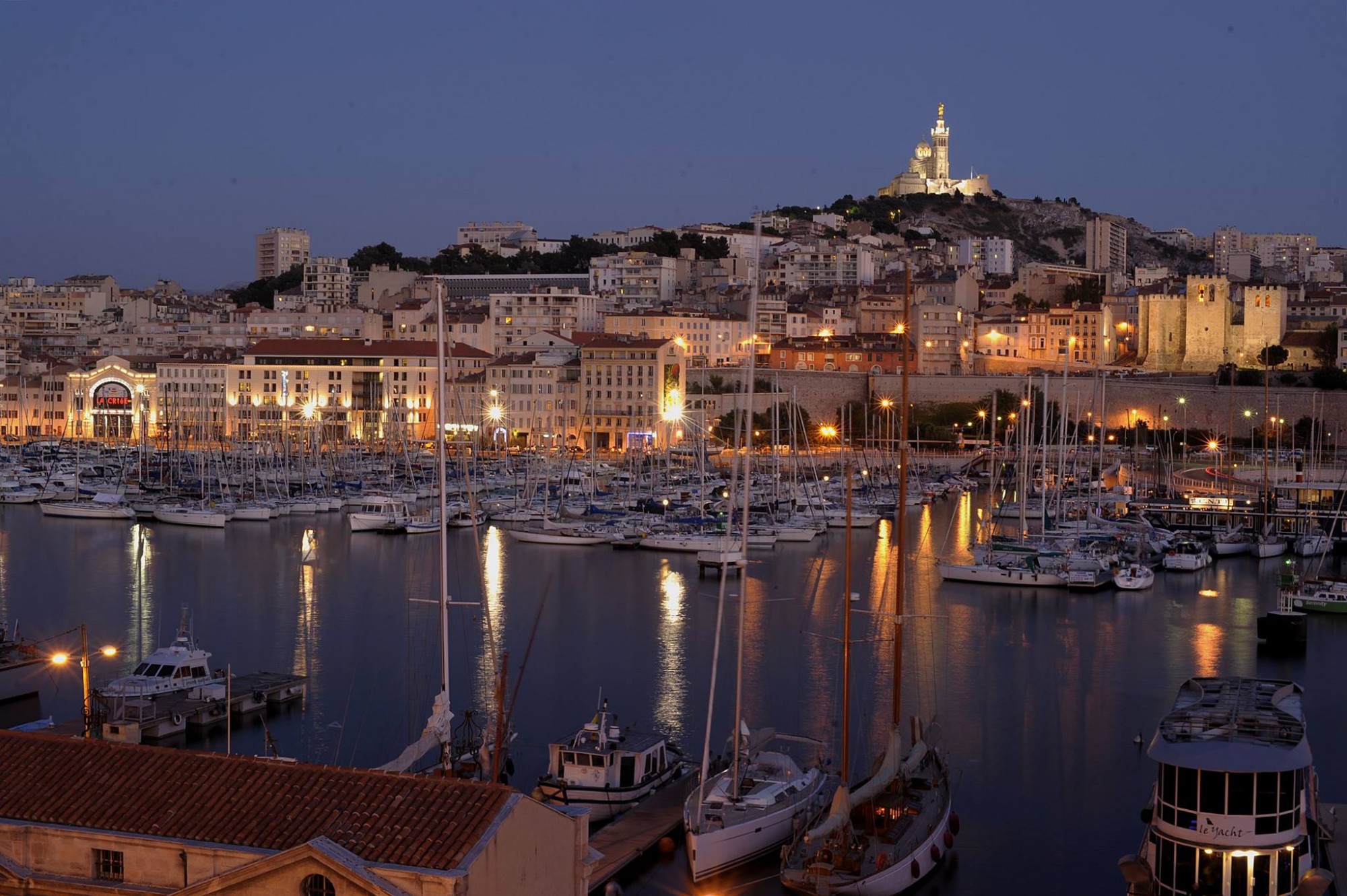 [Speaker Notes: Je dois bien vous dire que j’ai été quelque peu surpris par le sujet que m’ont proposés Emilien et Shahram. Emilien me rassura aussitôt en m’affirmant j’avais carte blanche, et que je pouvais envisager la question sous l’angle qui aurait ma préférence]
NONL’ENMG ne ferait (?) plus partie des nouveaux critères de SGBOUI- L’ENMG est une aide diagnostique (voire pronostique) précieuse - L’ENMG devrait permettre de comprendre les mécanismes physiopathologiques
A force d’utiliser un vocabulaire de neuropathologiste, au lieu de décrire les anomalies fonctionnelles……on s’est probablement trompé dans la distinction entre forme axonale et démyélinisante de SGB
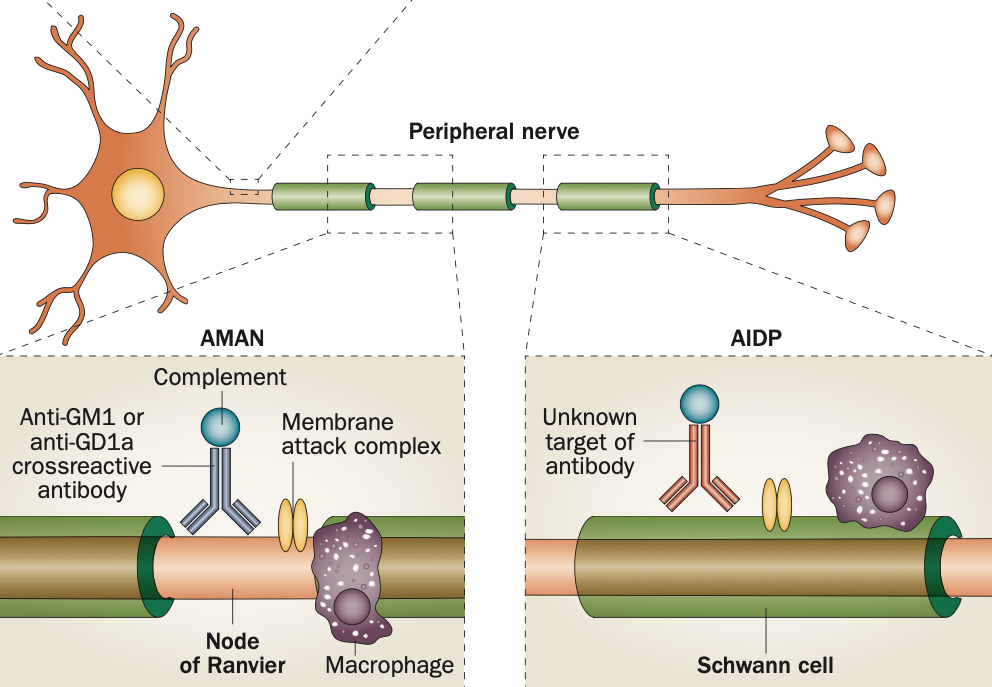 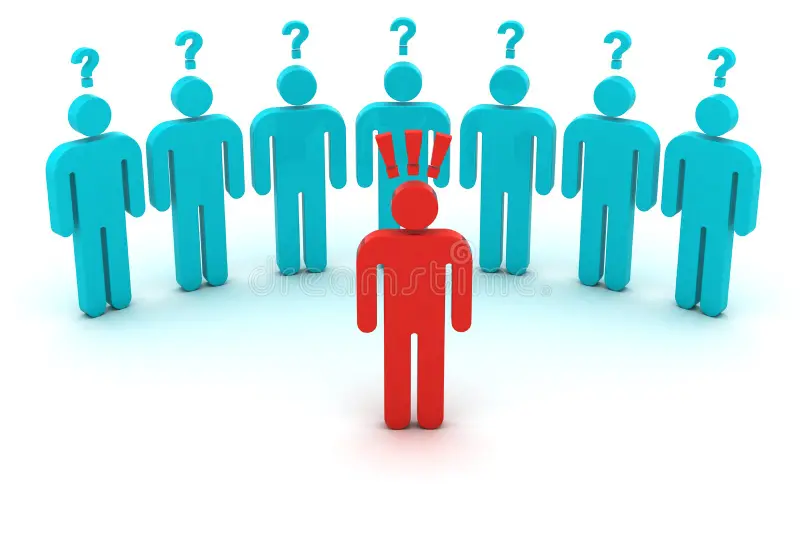 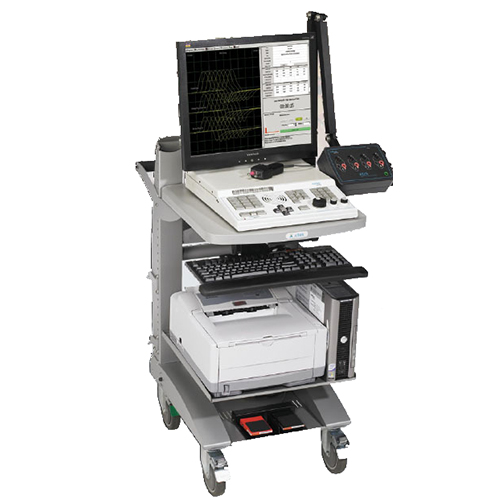 Van den Berg et al (2014)
Conduction nerveuse saltatoire
Conduction nerveuse saltatoire
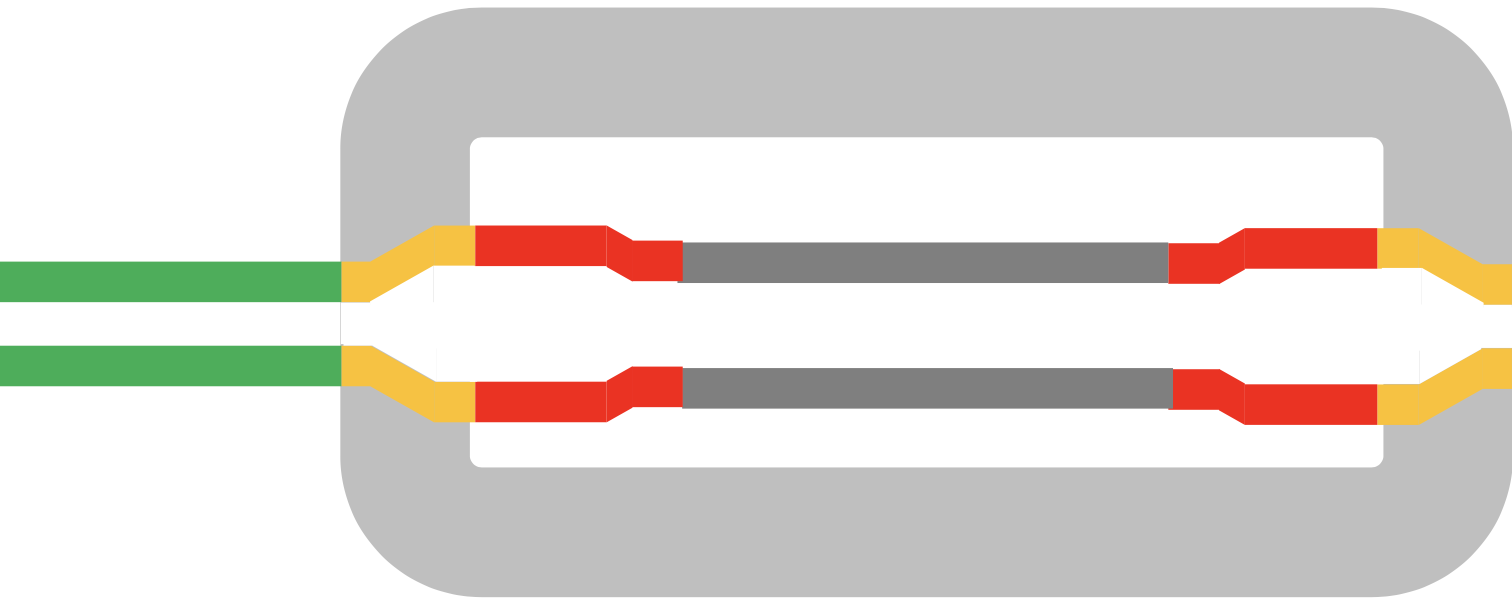 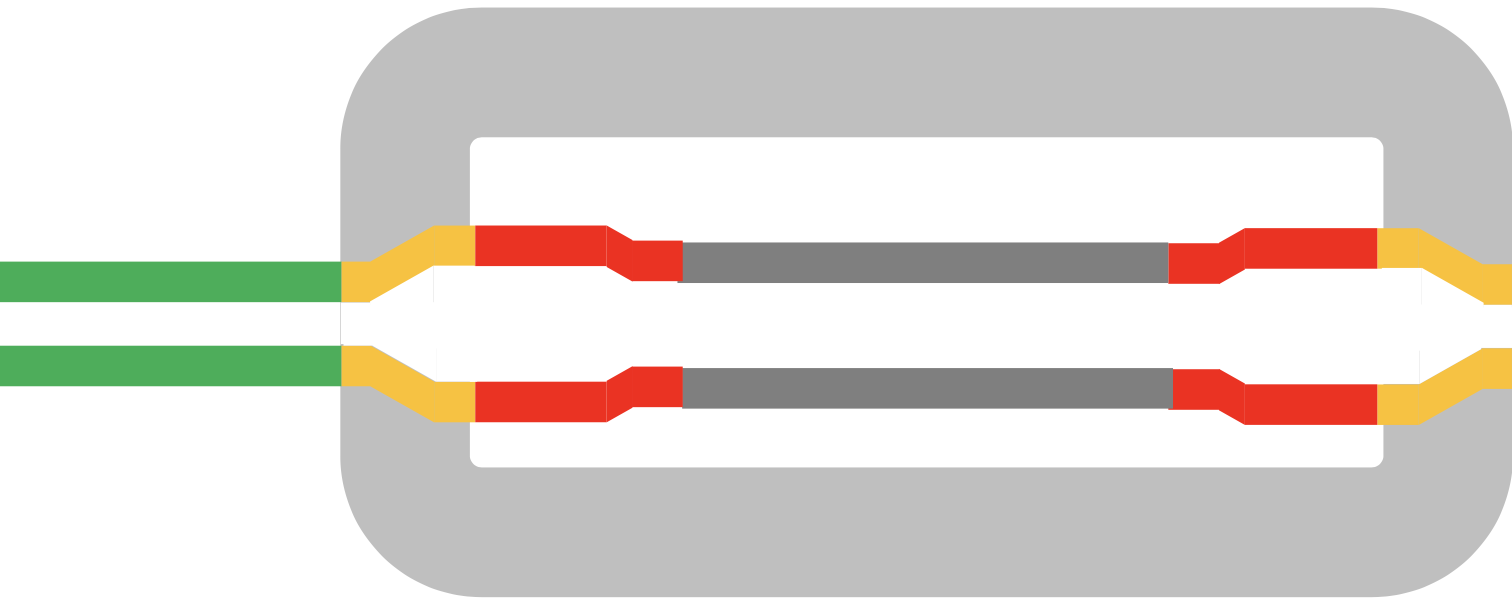 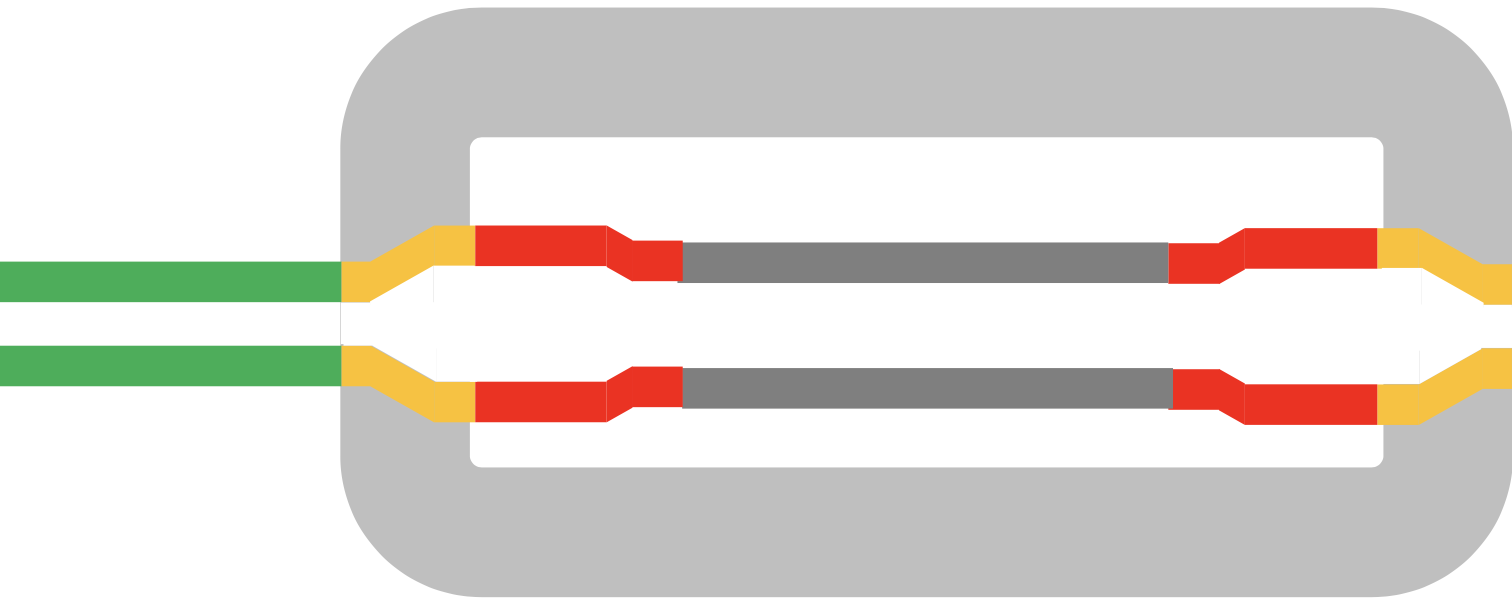 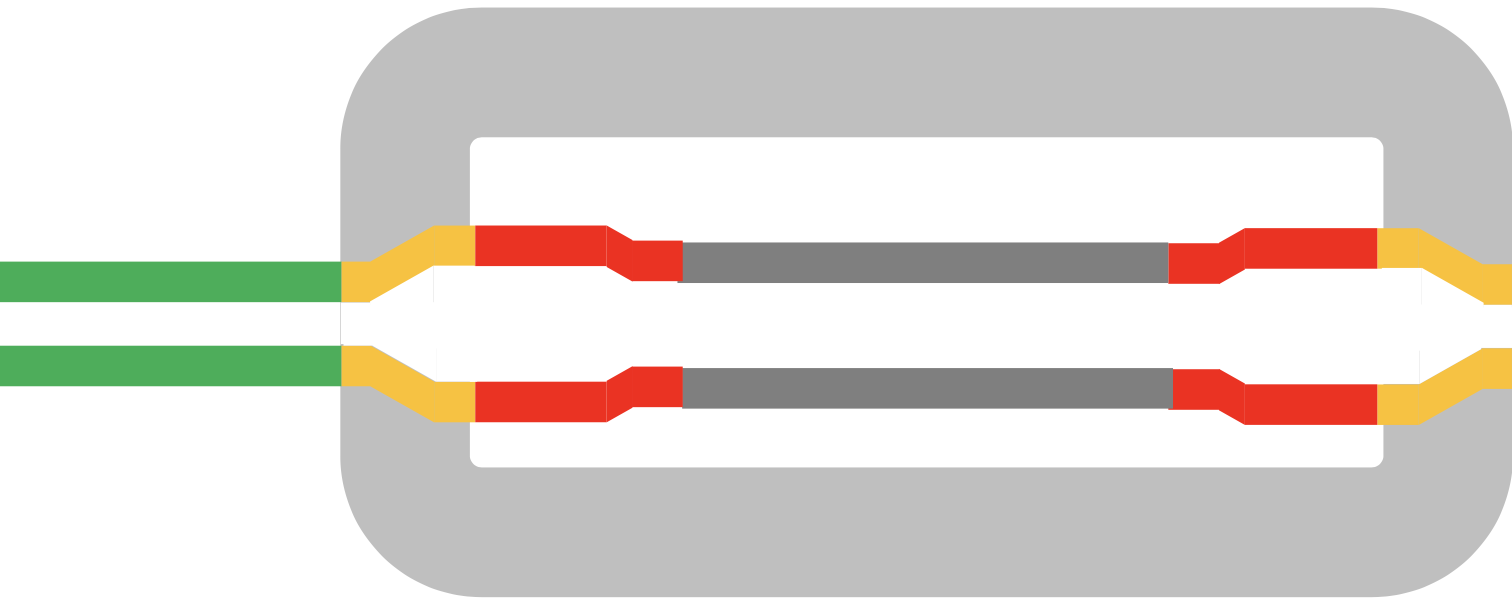 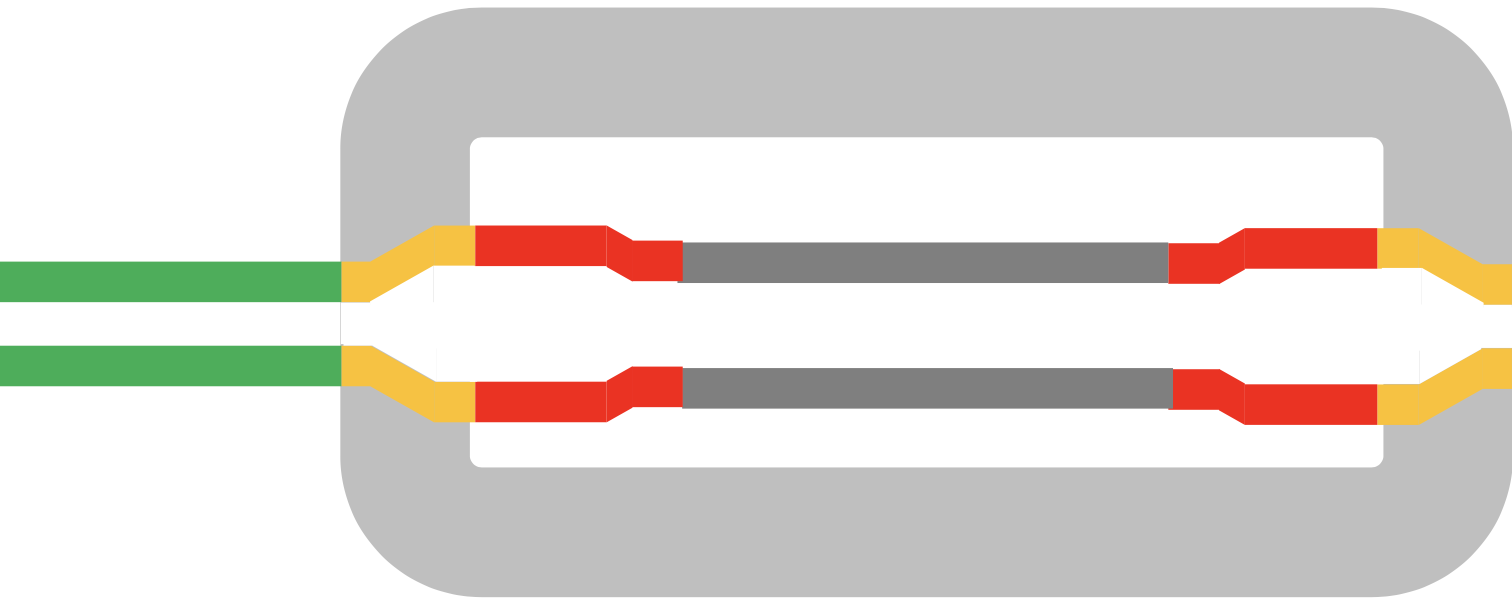 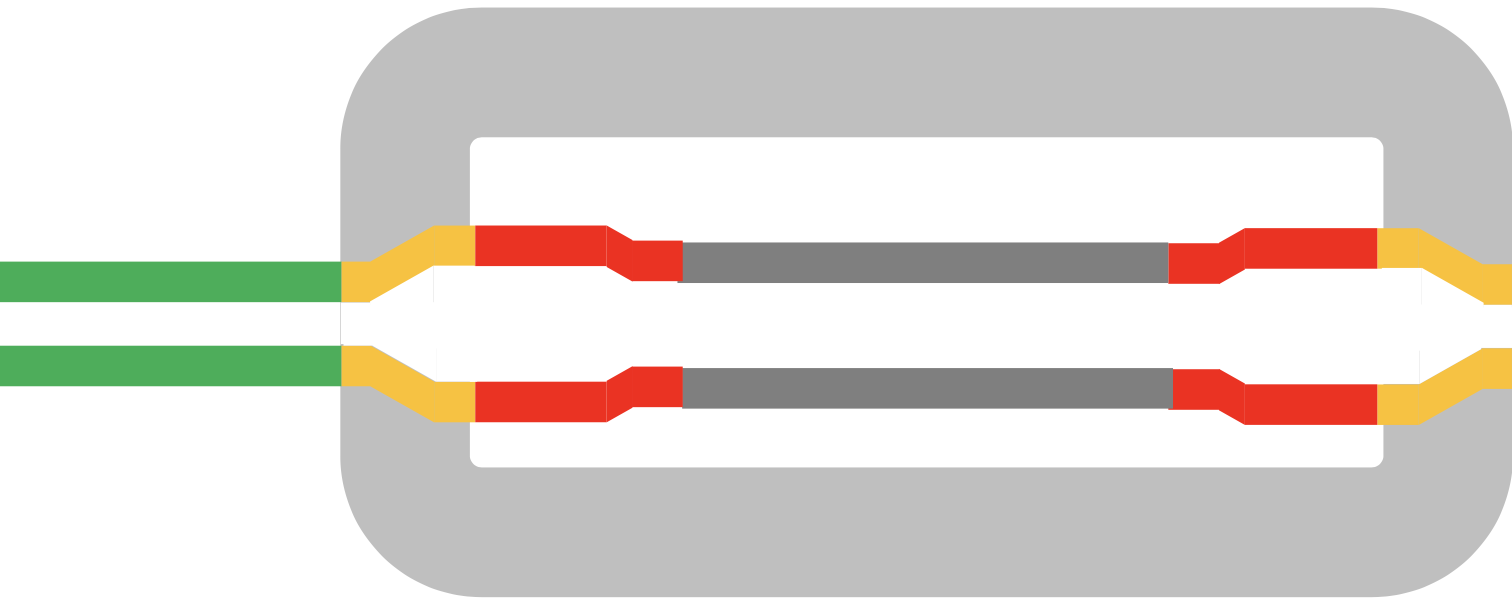 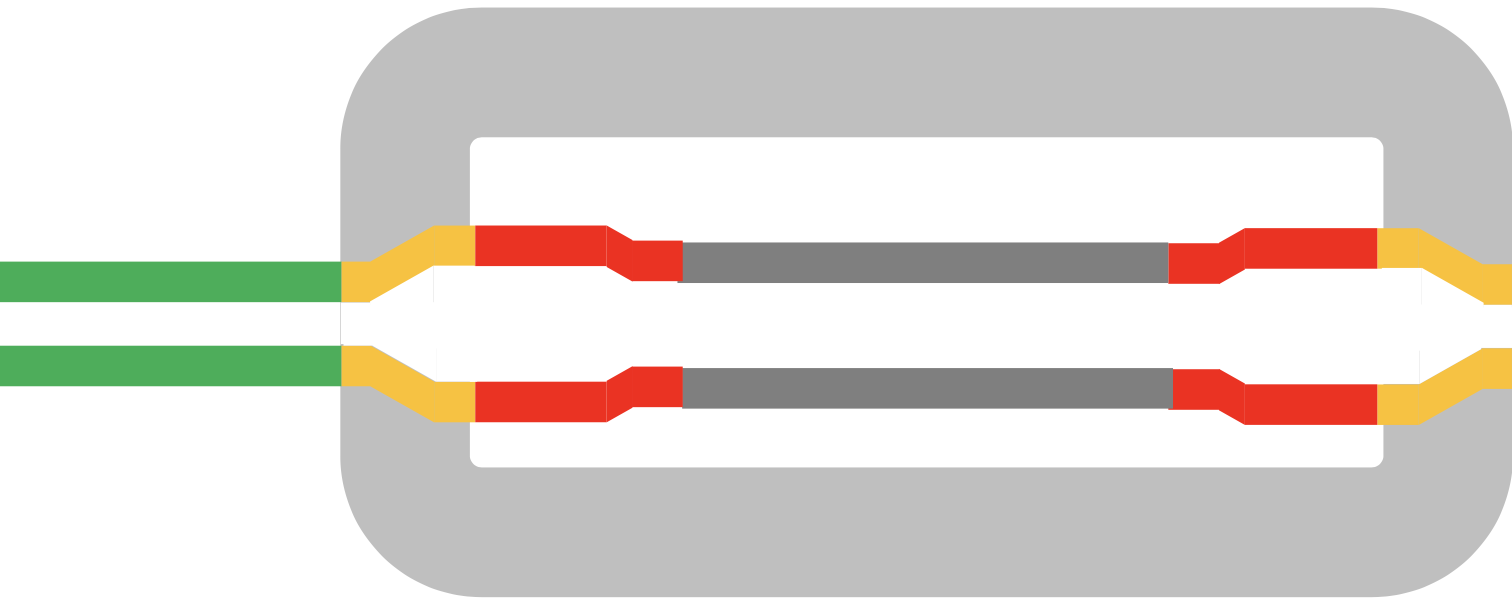 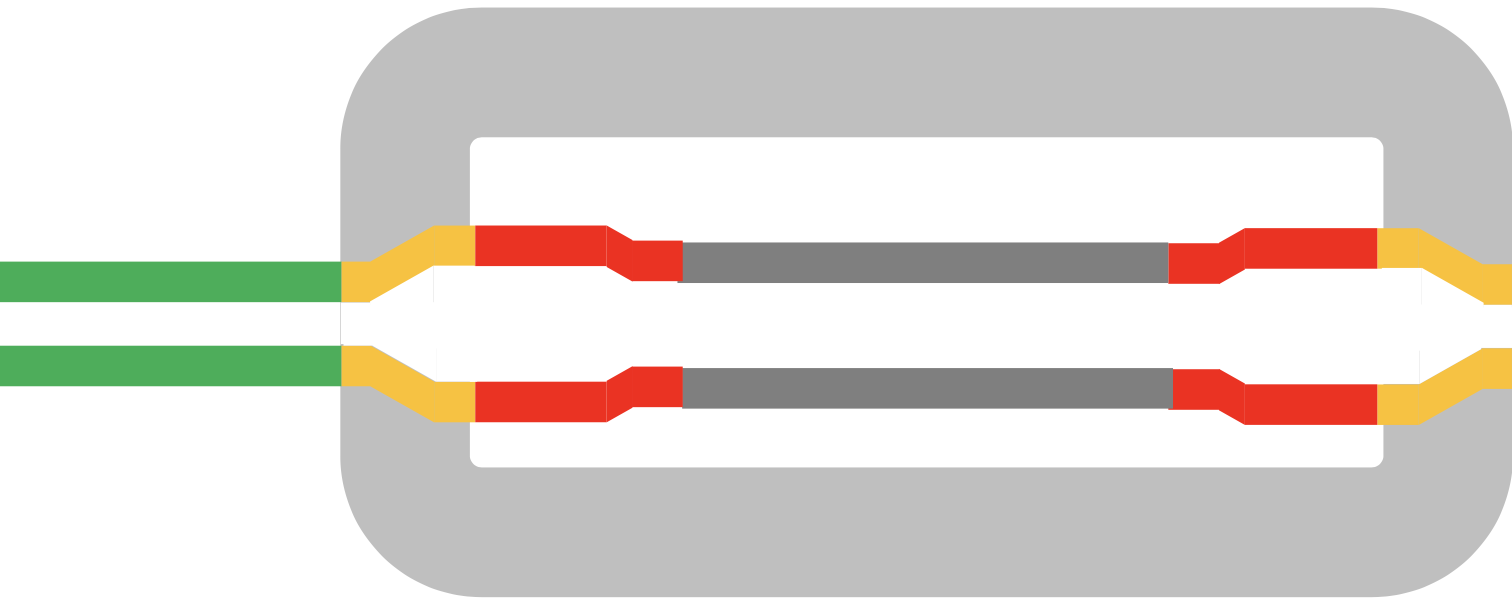 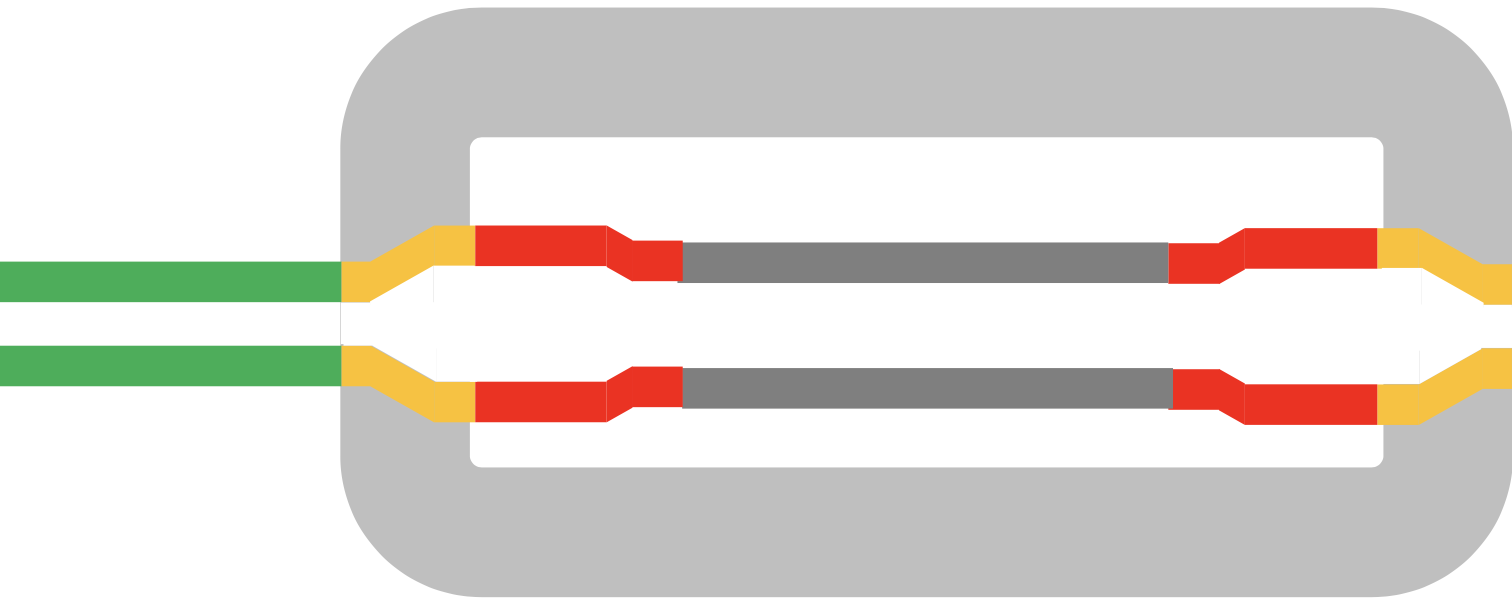 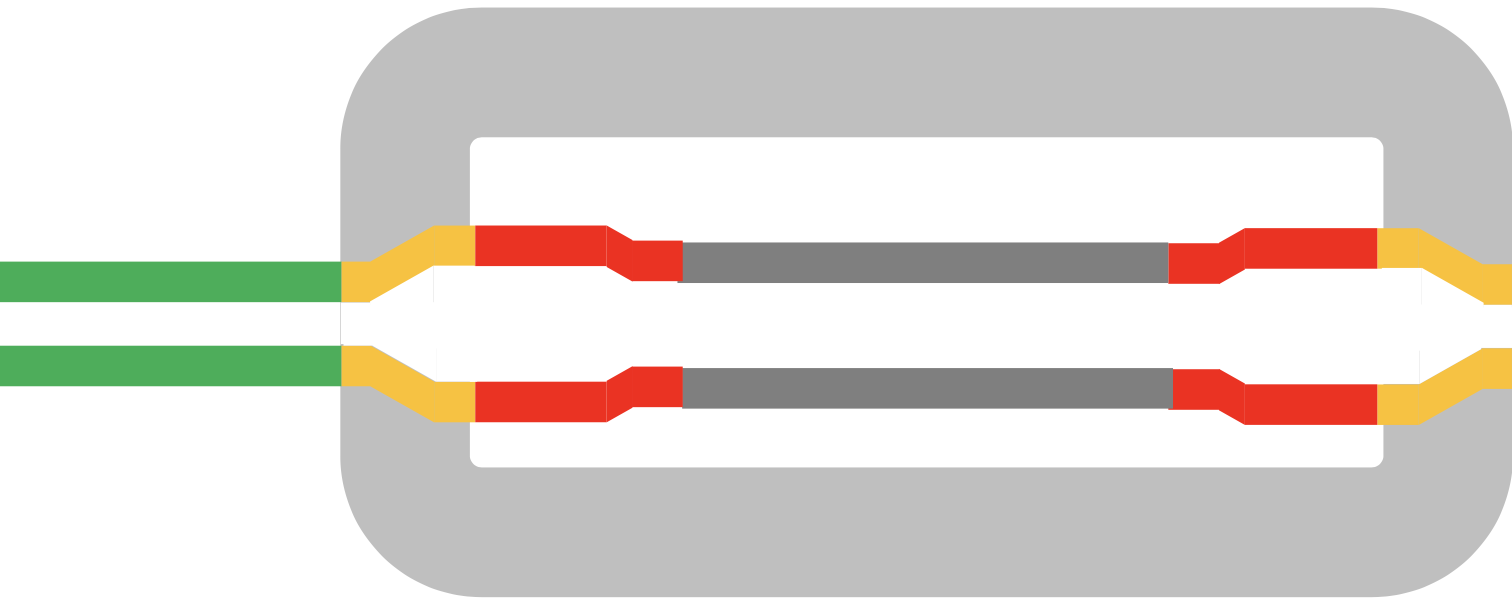 Conduction nerveuse saltatoire
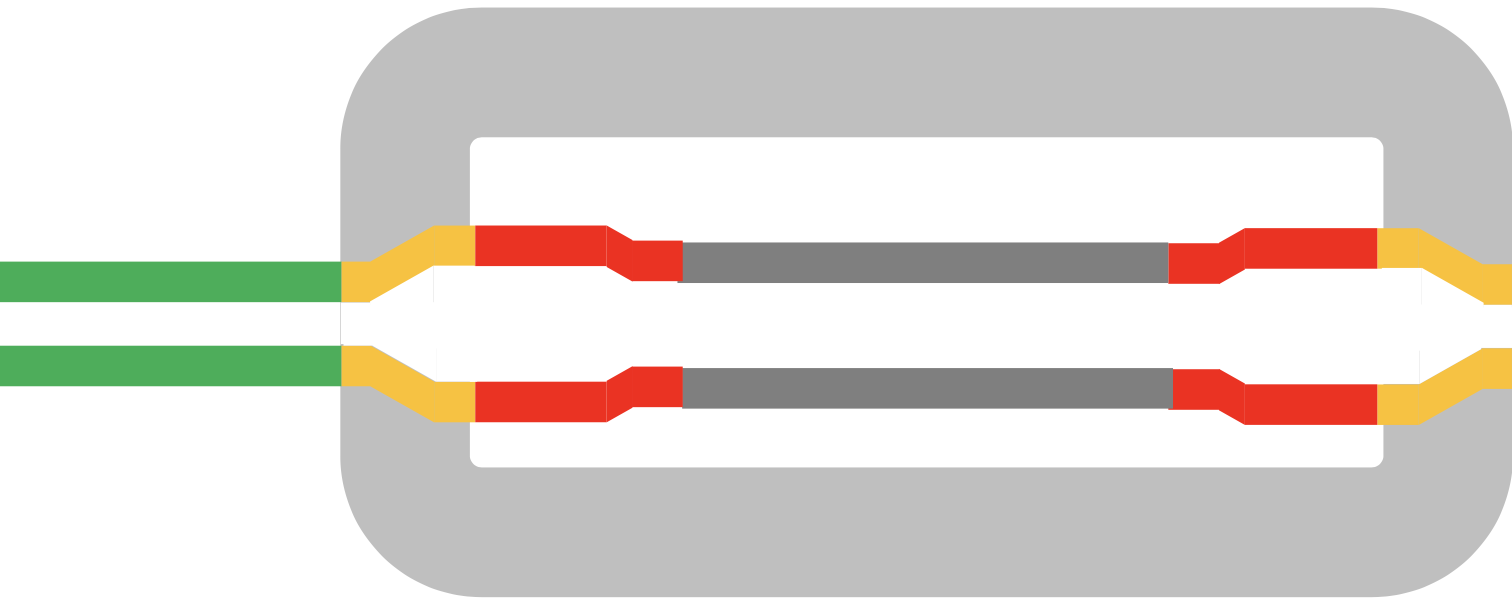 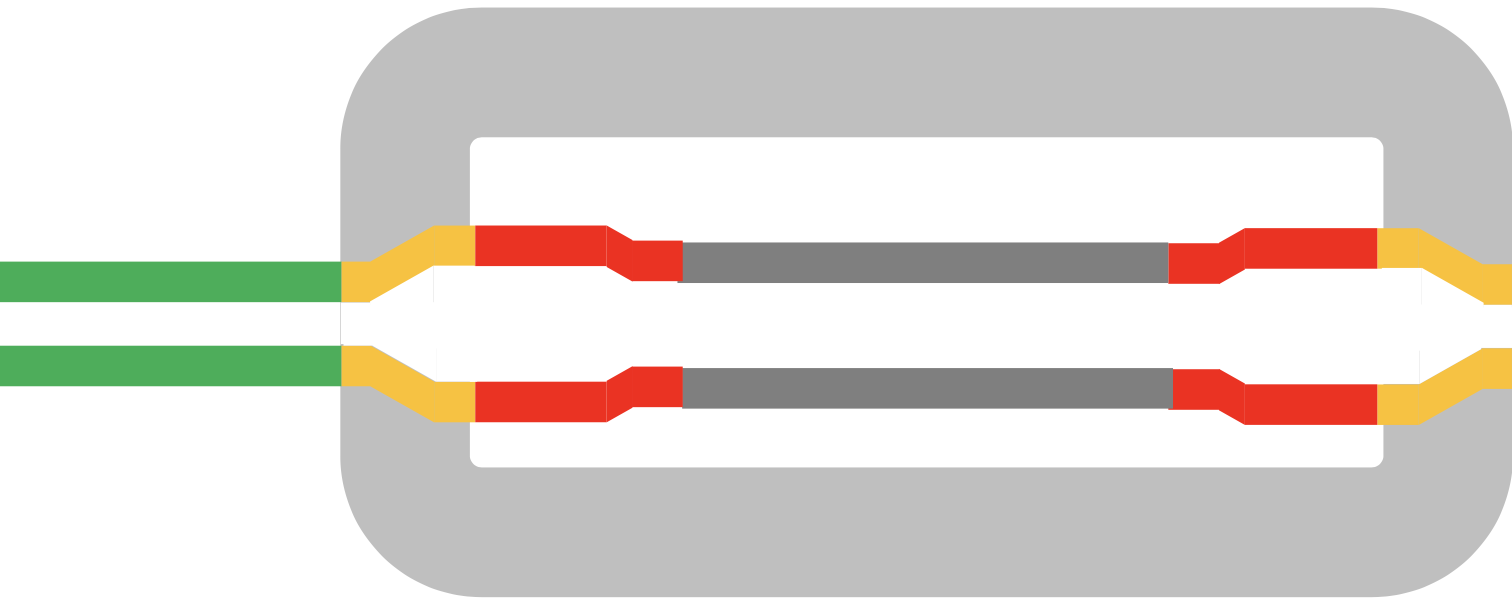 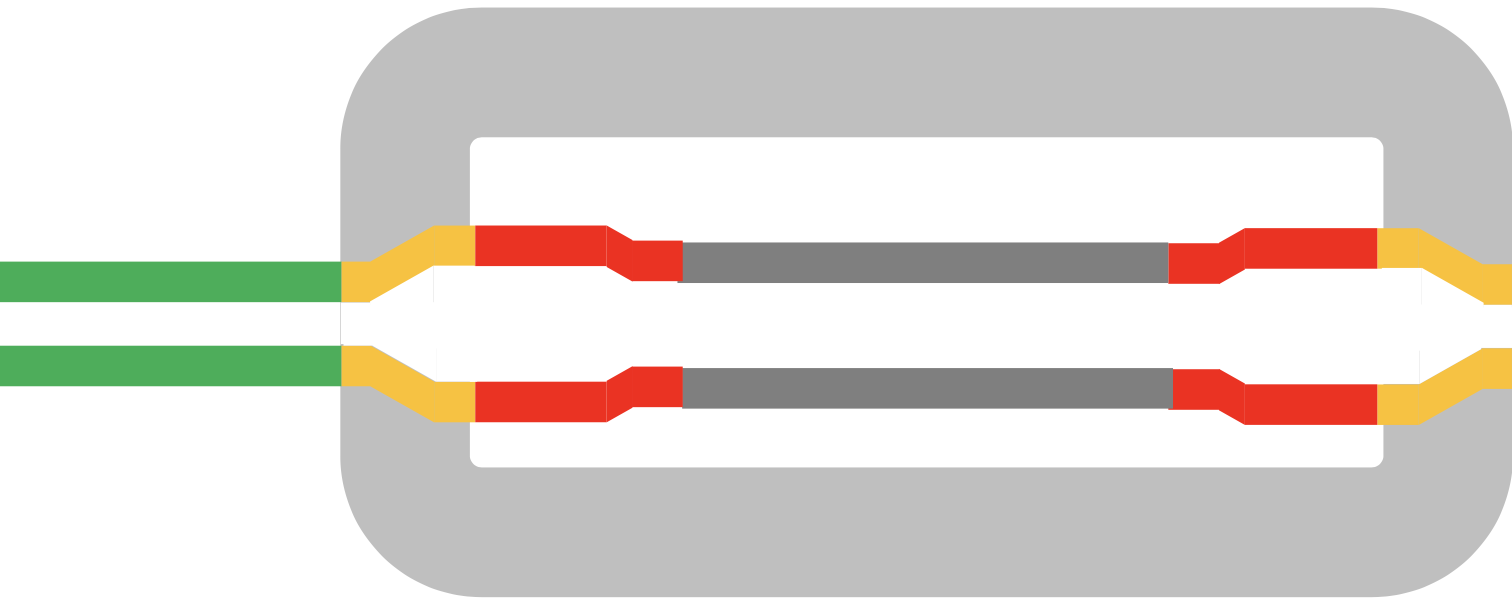 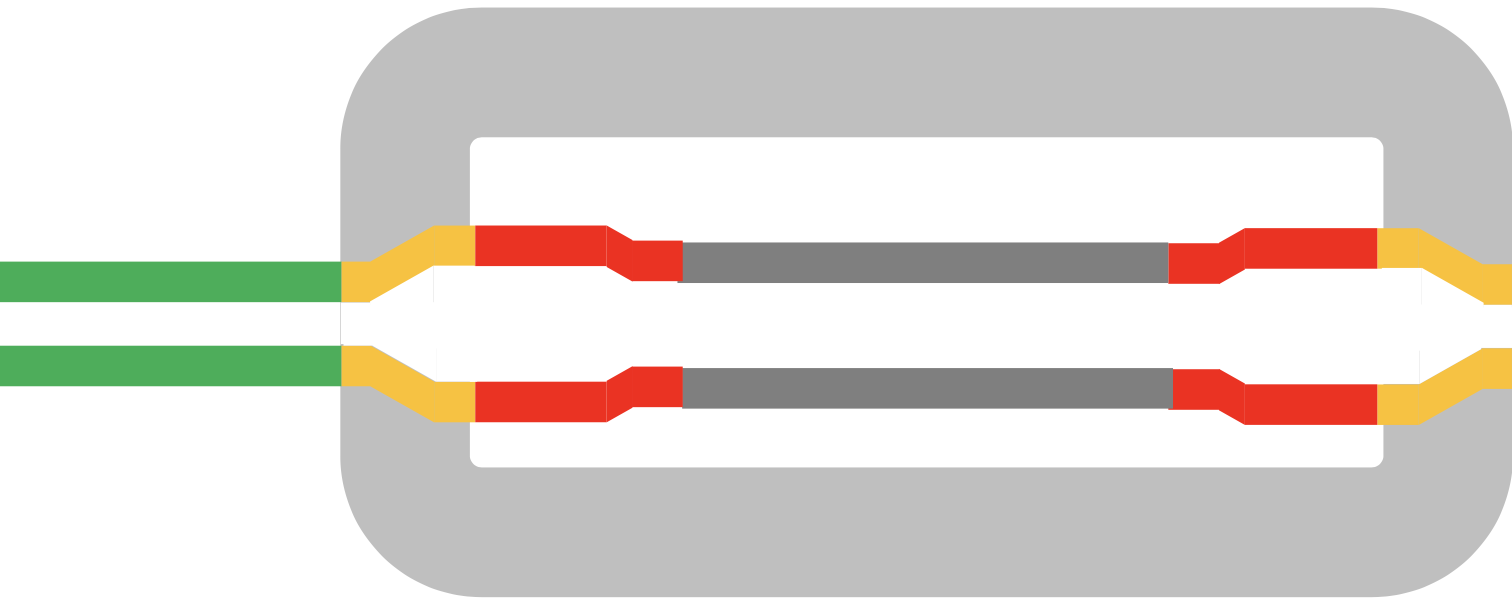 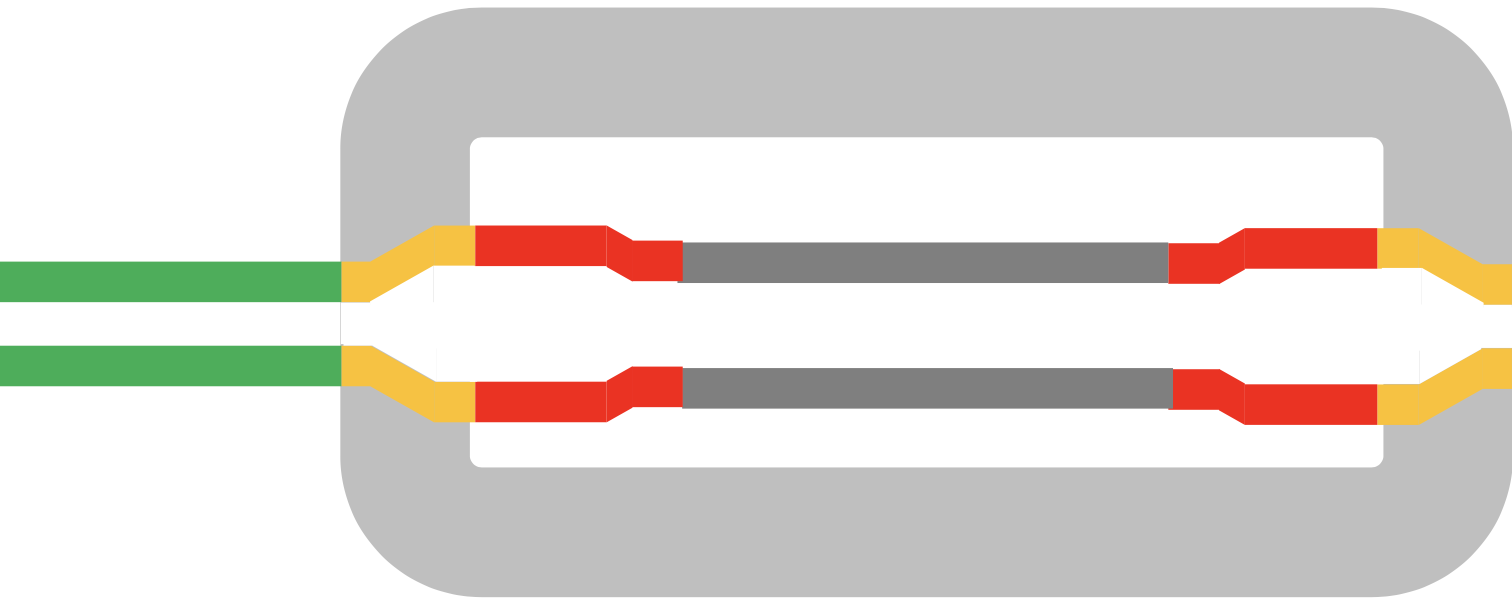 Conduction nerveuse saltatoire
Unité fonctionnelle
Courant ionique entrant Nav (nœud actif)
= courant d’action (canaux ioniques ouverts)
Courant longitudinal -> nœud suivant
=> dépolaristation du nœud suivant par un courant capacitif sortant 
(canaux ioniques fermés)= « driving current » (force électromotrice, FEM)
Na+
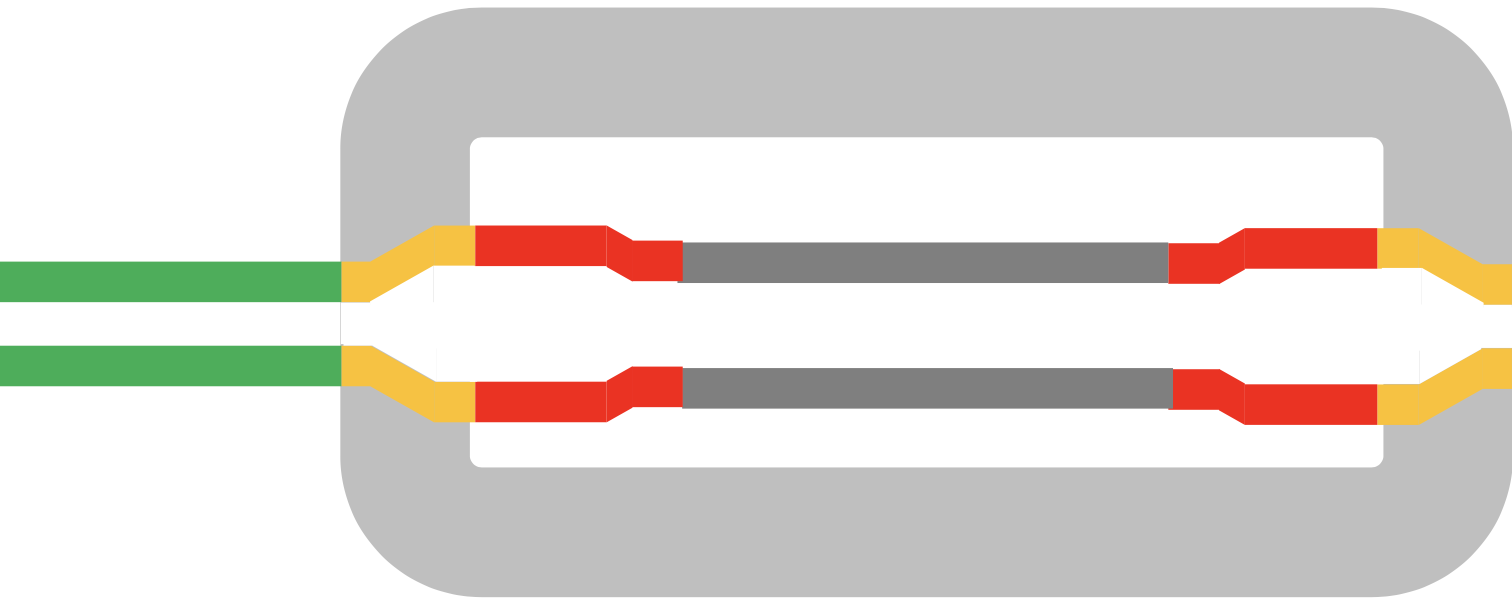 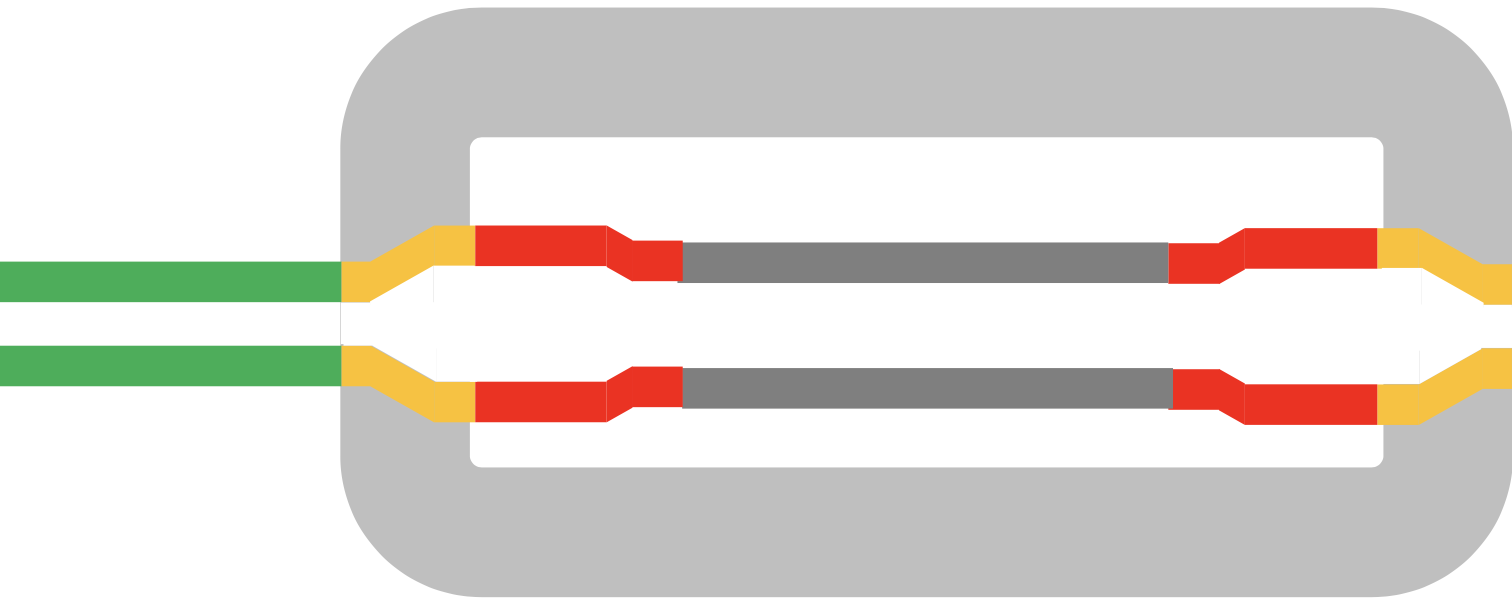 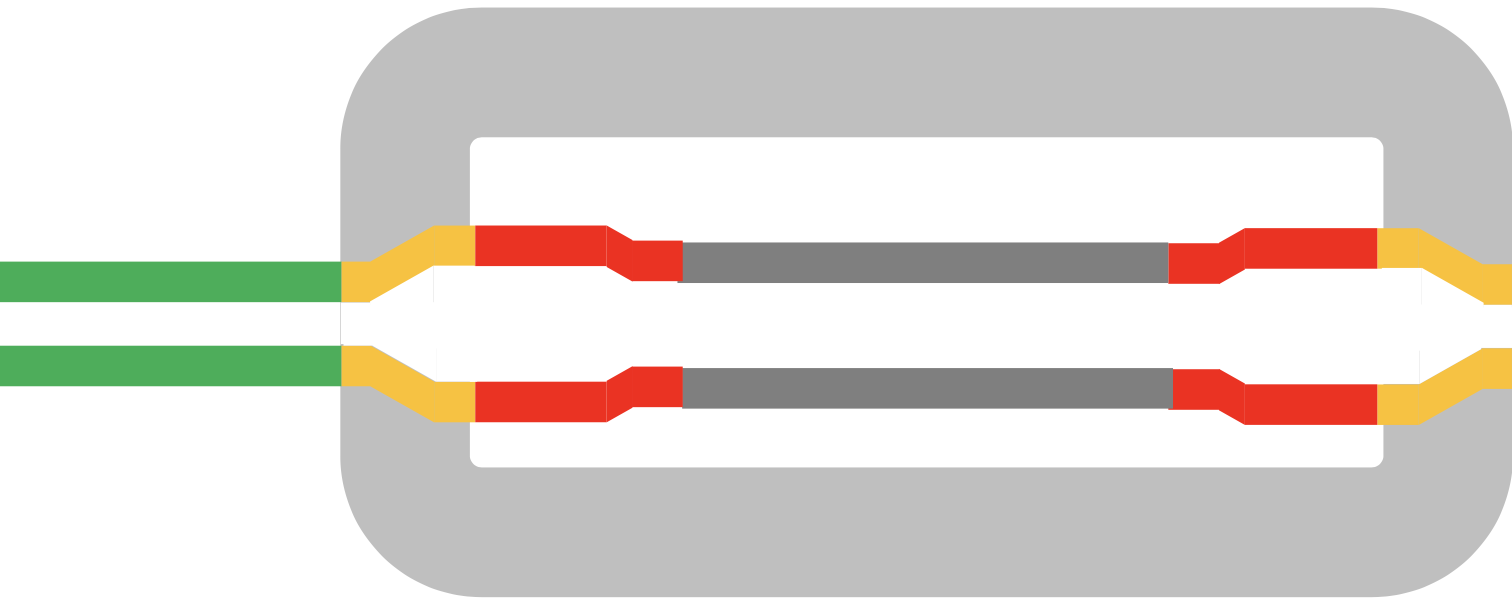 +
+
_
_
Na+
K+
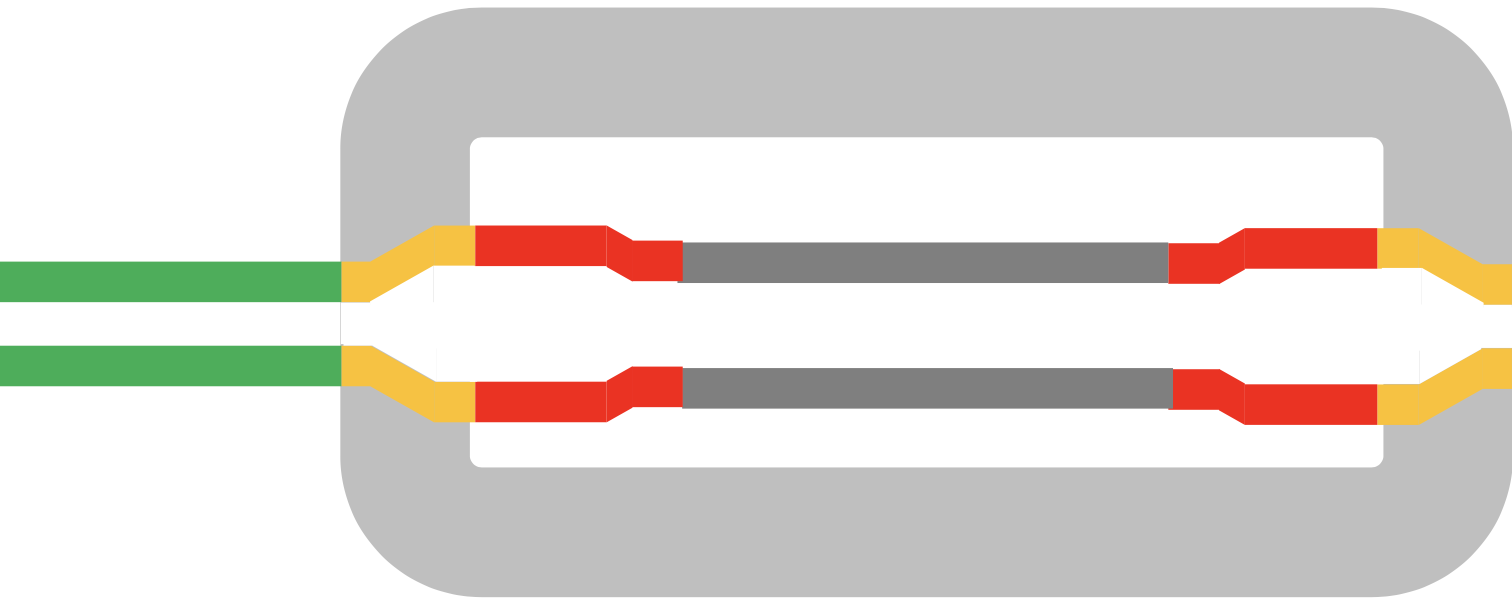 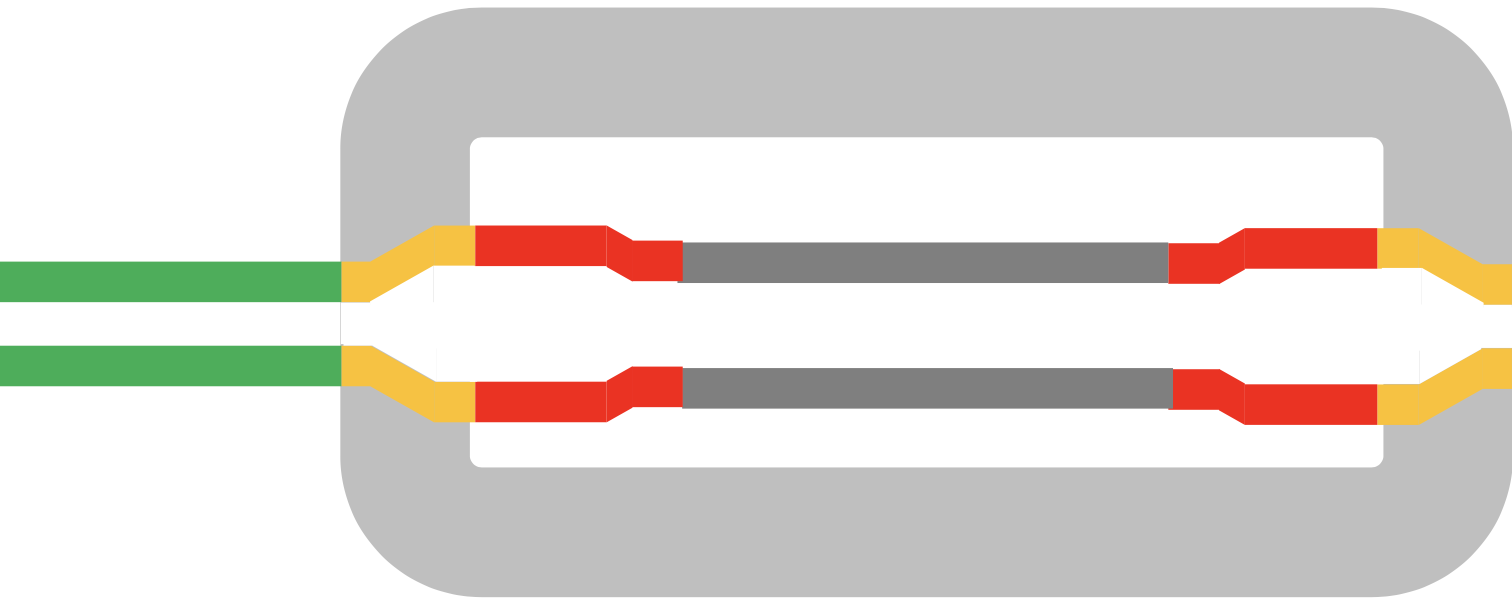 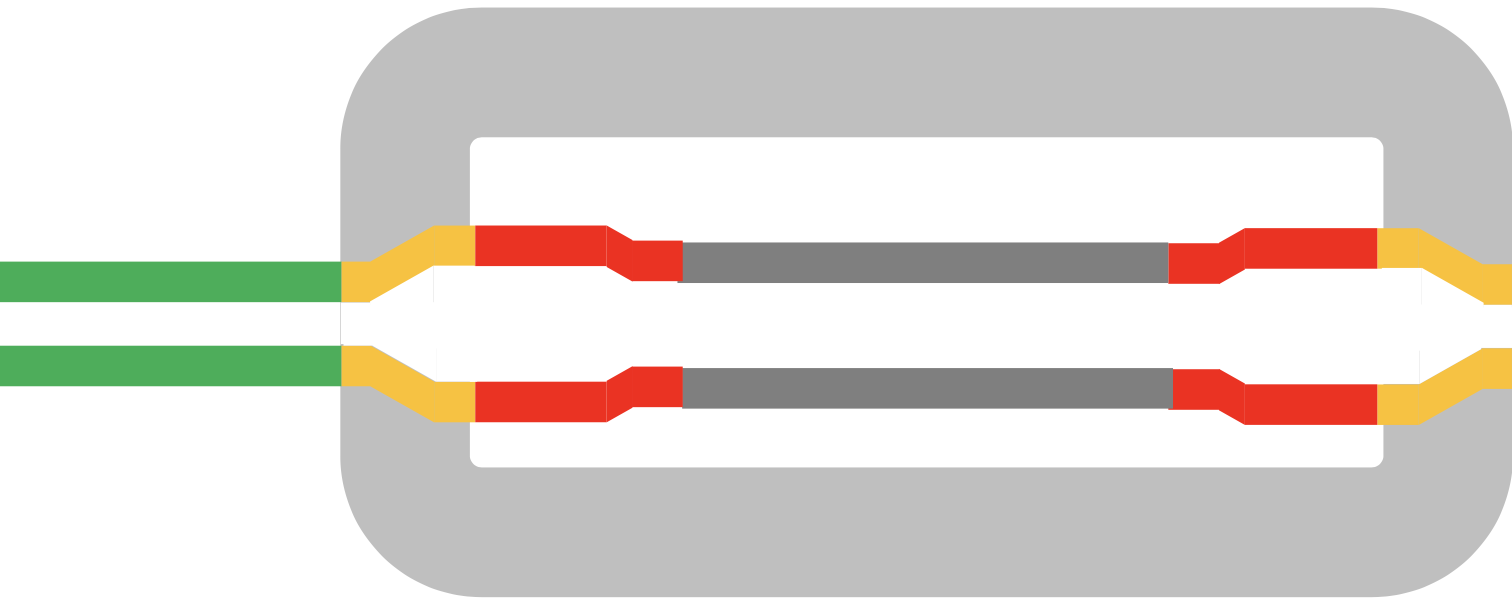 _
_
_
_
_
_
_
+
+
+
+
+
+
+
Franssen et al (2013)
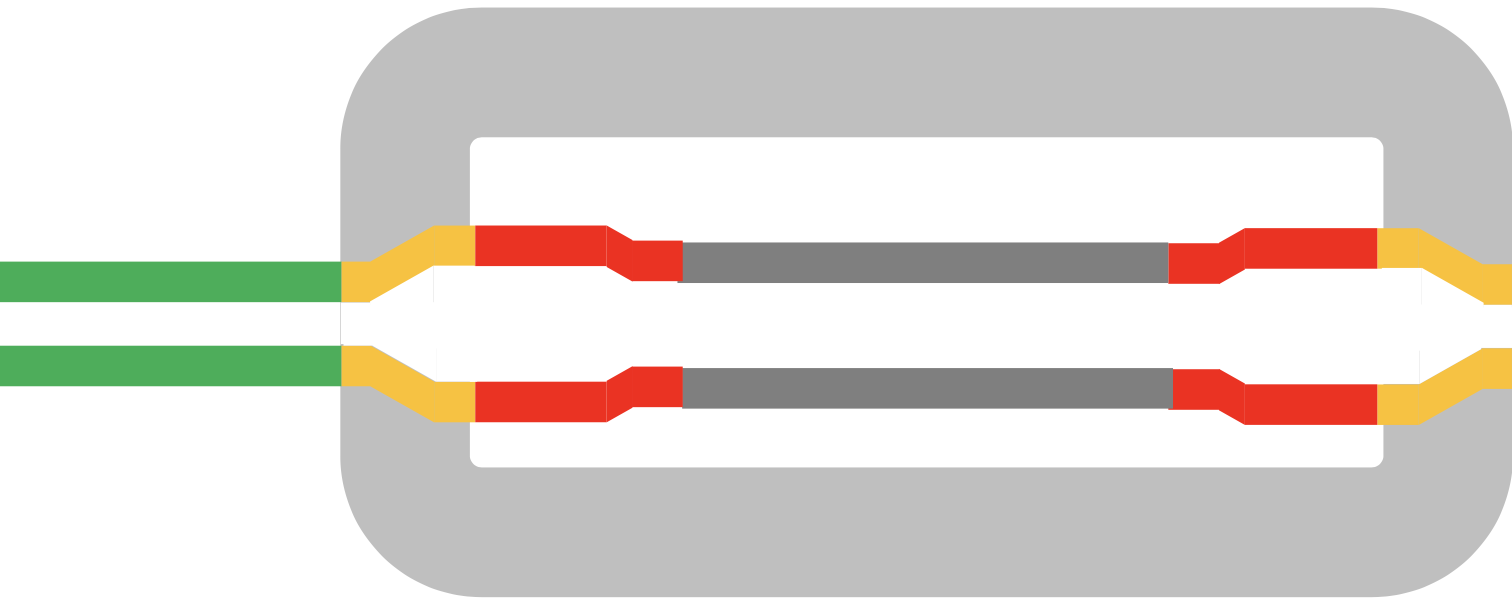 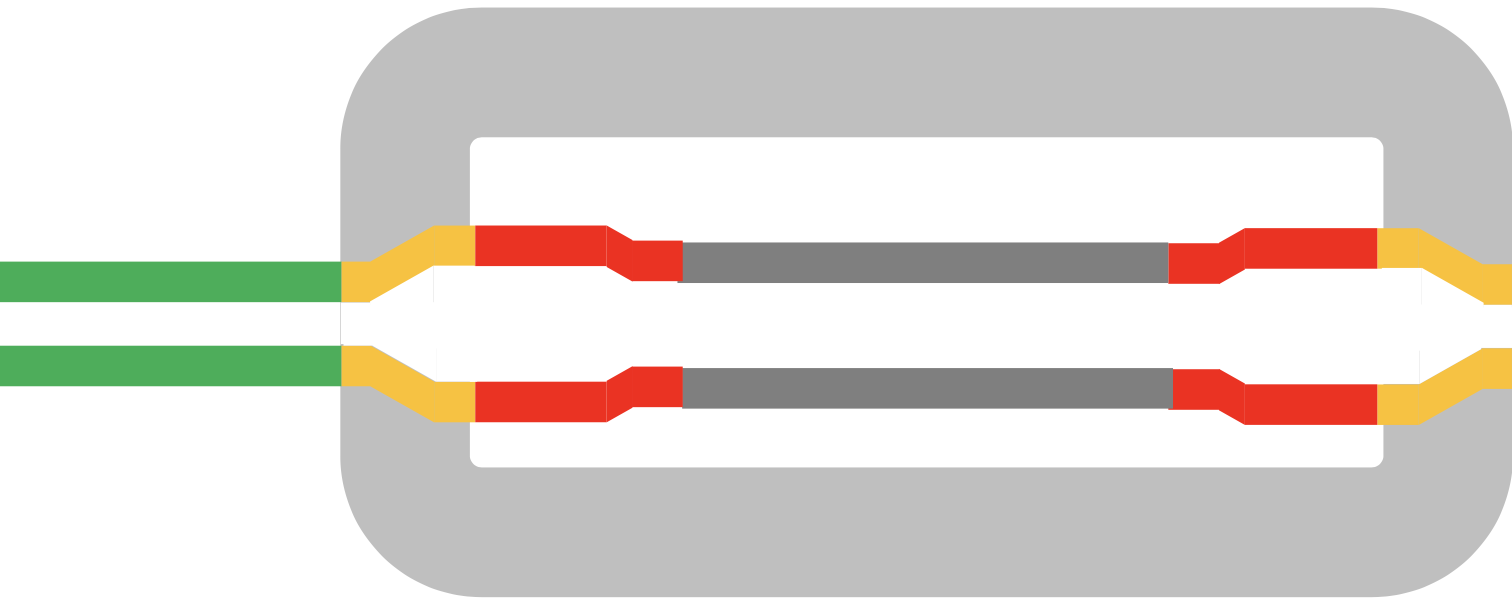 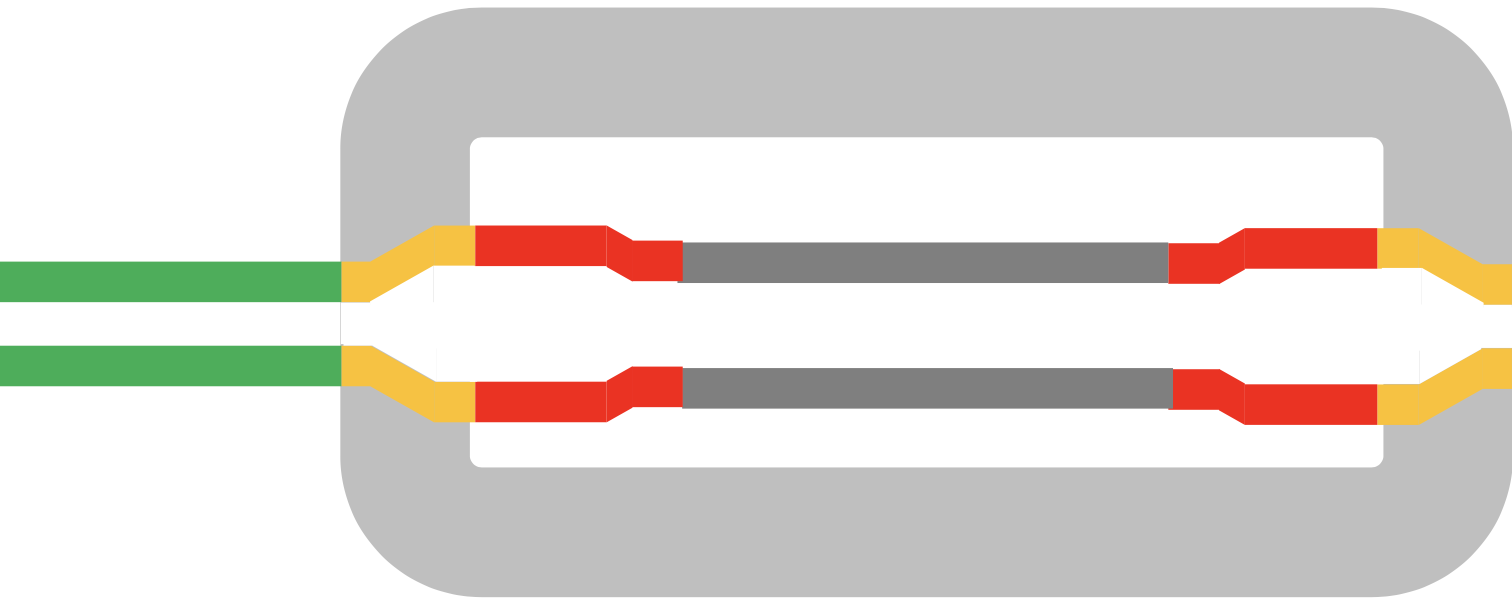 Inactivation des Nav  période réfractaire
du nœud qui était actif => sens des influx
C’est la FEM qui s’exerce sur le nœud situé juste après le nœud actifqui conditionne le temps de conduction internodal
Unité fonctionnellenœud-internœud
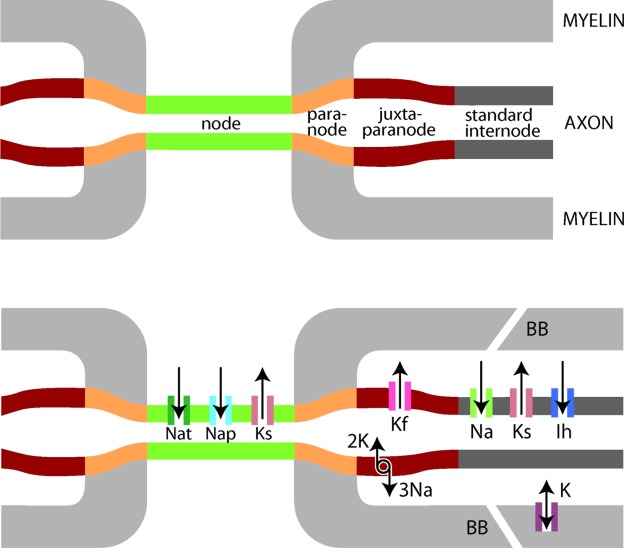 Faible surface nodale (0,1%)=> capacité rapidement chargée
Forte densité en canaux Nav nodaux (1000-2000/μm2) => seuil de déclenchement du PArapidement atteint
Forte densité en canaux Kf dans le juxta-paranœud(pas d’influence immédiate)
Myéline de faible capacitance et résistance=> réglage du potentiel membranaire de repos nodal et internodal via les canaux internodaux (stt K)
Franssen et al (2013)
Facteur de sécurité
FEM disponible
± 5 - 7
FEM requise
Franssen et al (2013)
Seuil
FEM => courant capacitif sortant amenant le potentiel de membrane au seuil de déclenchement du PA
20 μs
{5 – 1 } => augmentation du
TC internodal=> ralentissement
Causes de réduction du FS- démyélinisation : TC internodal -> 600 μs tout en restant saltatoire Rasminsky & Sears, 1972 (modèle animal)- lésion ou dysfonction des Nav nodaux- dépolarisation membranaire- hyperpolarisation membranaire
FS < 1 => BC
Transmission neuro-musculaire
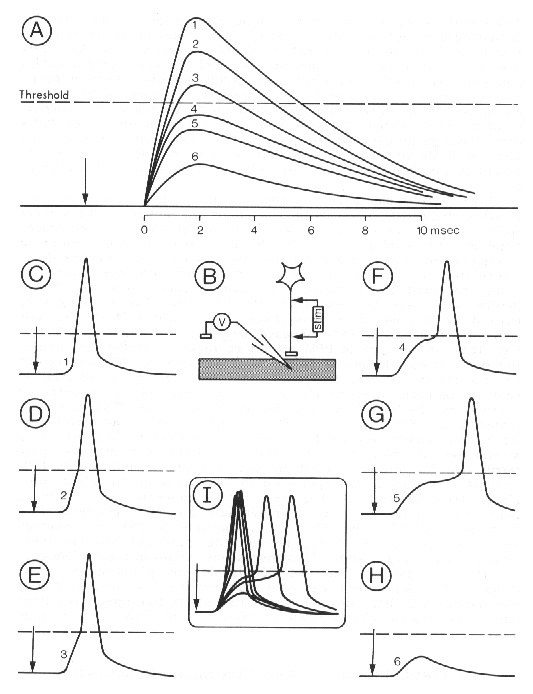 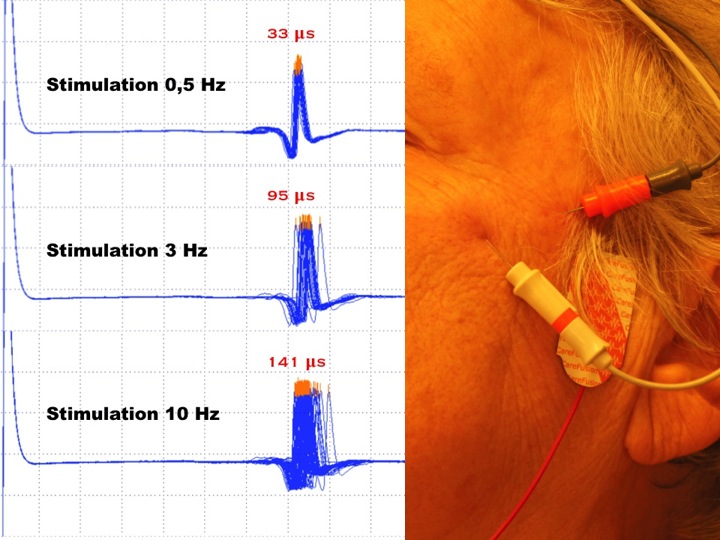 Emile Godeau
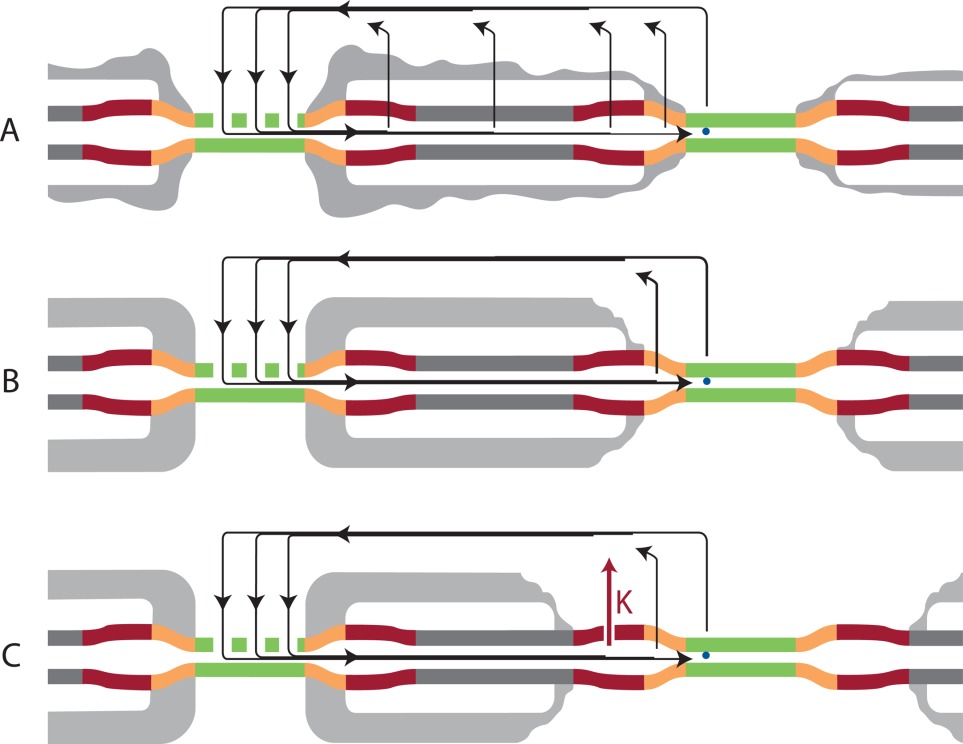 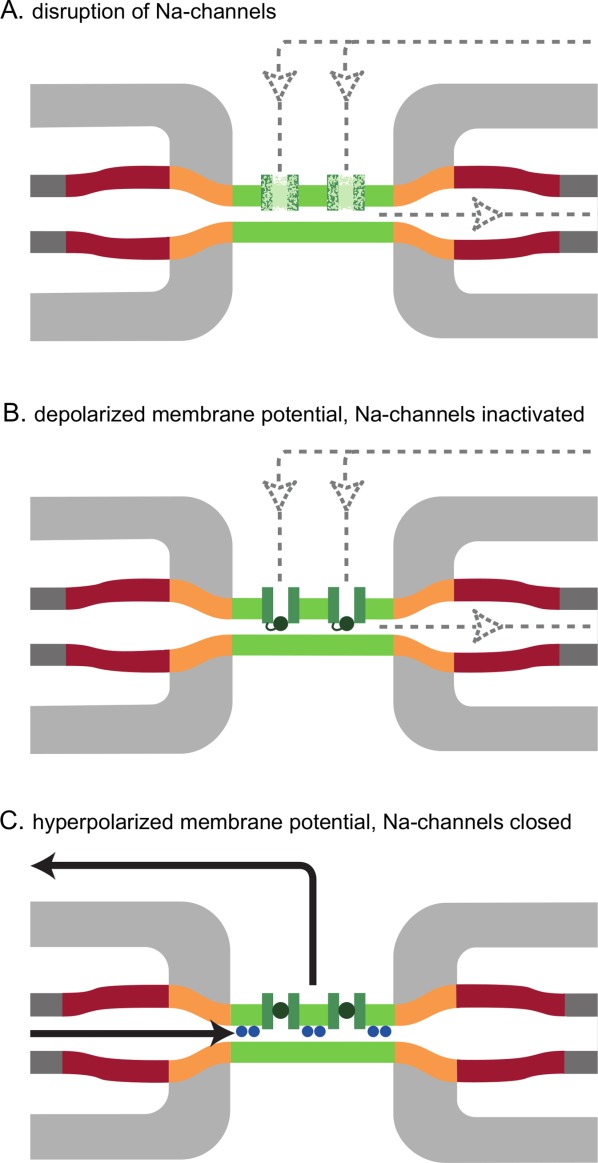 Franssen et al (2013)
In fine, que l’atteinte porte sur le nœud (dysfonction/destruction des canaux Nav) ou sur l’internœud (démyélinisation segmentaire, paranodale, juxtaparanodale), le trouble de conduction
est toujours NODAL (ralentissement, dispersion temporelle (?), bloc de conduction)
Nerve conduction study of human tetrodotoxication
Oda et al, 1989 (Neurology)
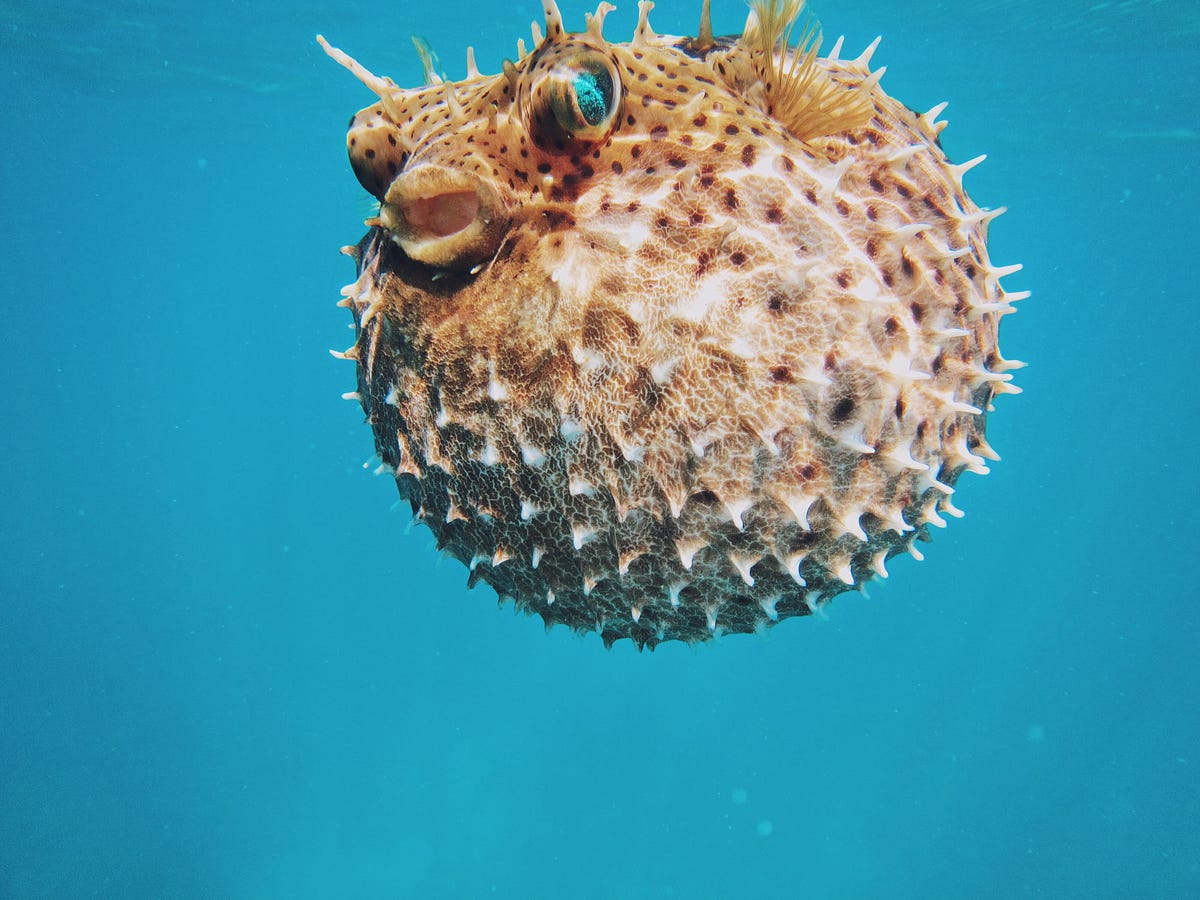 TTX bloque spécifiquement les canaux Na
 
Homme de 62 ans consomme un Fugu poecilonotus (pufferfish) -> 2h post-ingestion: paresthésies, dyspnée -> paralysie généralisée -> 3h post-ingestion: intubation 
-> 2J plus tard, il peux marcher avec assistance

Conduction du nerf médian:- LDM : 5,5 ms (36h post-ingestion) -> 3,1 ms (180h post-ingestion- VCM : 30 m/s (36h post-ingestion) -> 50 m/s (180h post-ingestion)- F wave : 48 ms (36h post-ingestion) -> 27 ms (180h post-ingestion)- PAGM : 10 mV (36h post-ingestion) -> 18 mV (180h post-ingestion)
PNS 2023 : Pieter van Doorn
(Rapporté par Emilien Delmont)
L’ENMG est déterminant pour le diagnostic.
 
La distinction entre forme démyélinisante (AIDP) ou axonale (AMAN et AMSAN) n’est pas utile pour la prise en charge des patients, mais elle est importante pour comprendre la physiopathologie de la maladie.
(FW : surtout si présentation atypique)
(FW : mais les critères permettant cette distinction doivent être revus)
Quand suspecter un SGB ?
Variants de SGB
Anti-LM1
Anti-Caspr1
Anti-GM1
Anti-GD1a(50-66%)
Anti-GD1b(35%)
Anti-GT1a
Anti-GQ1b
Anti-GQ1b(80%)
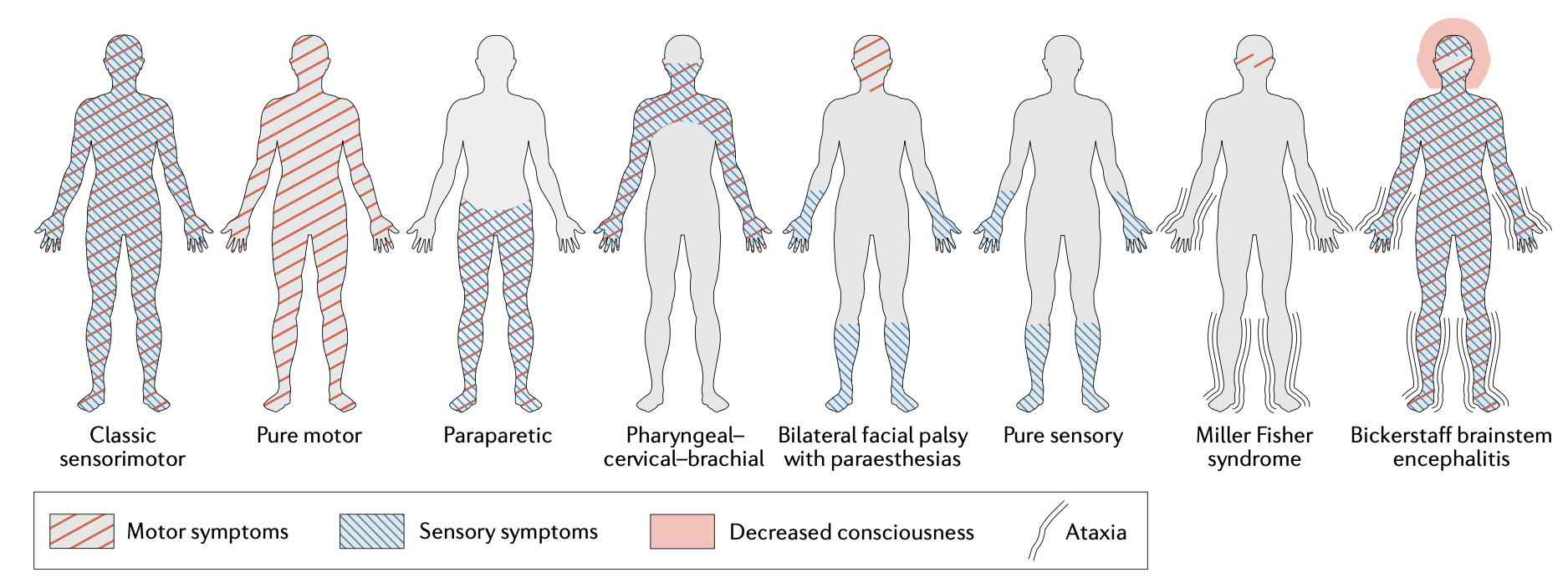 Leonhard et al (2019)
Conversion, pathologie fonctionnelle (PEM !)
Diagnotic électrophysioloque de SGB
Rajabally et al, 2015
Diagnotic électrophysioloque de SGB
Mutiple A Waves in GBS
Kornhuber et al, 1999
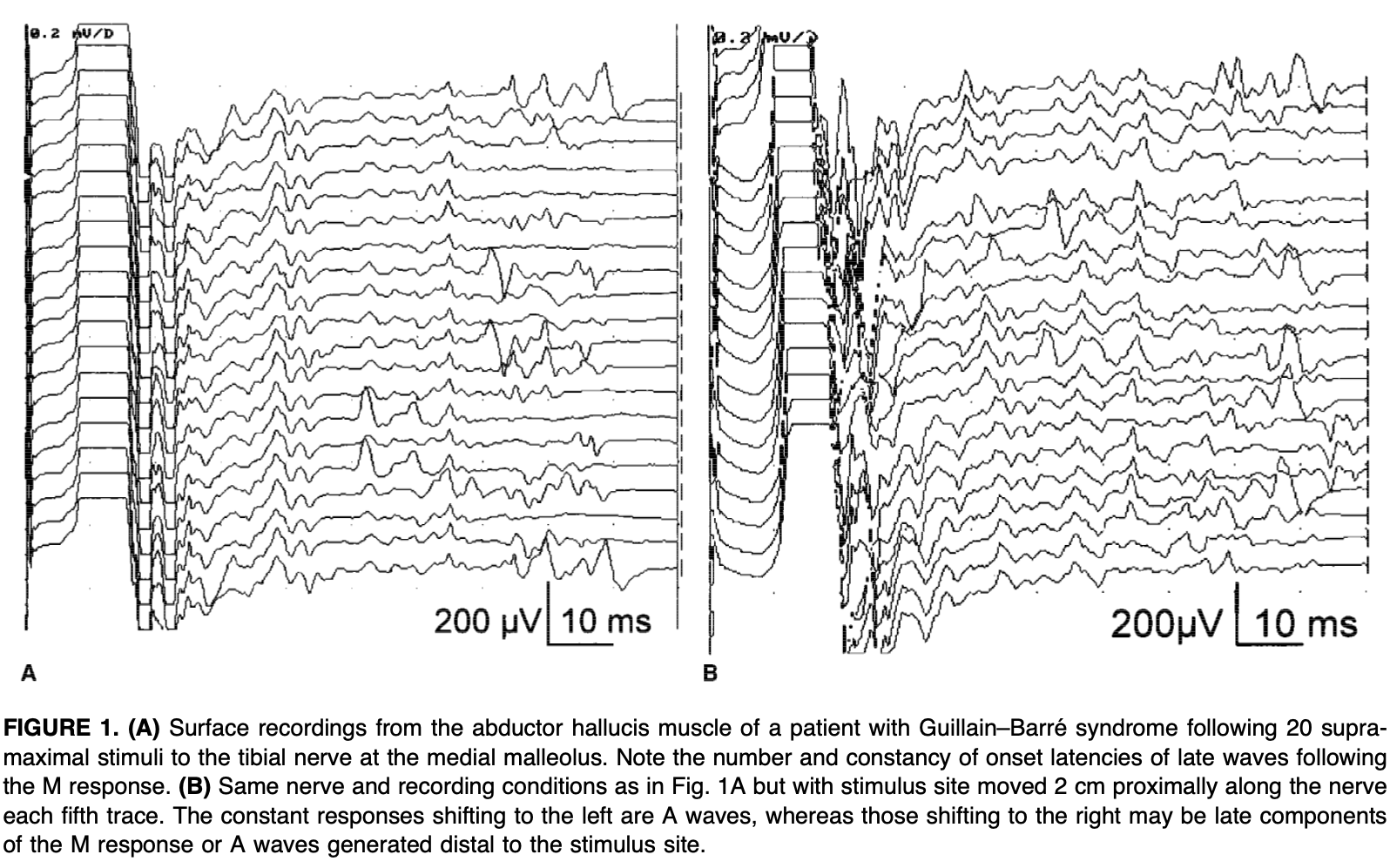 Réponses indirectes tardives (entre M et F) ≠ RAM
Réexcitations axonales proximales
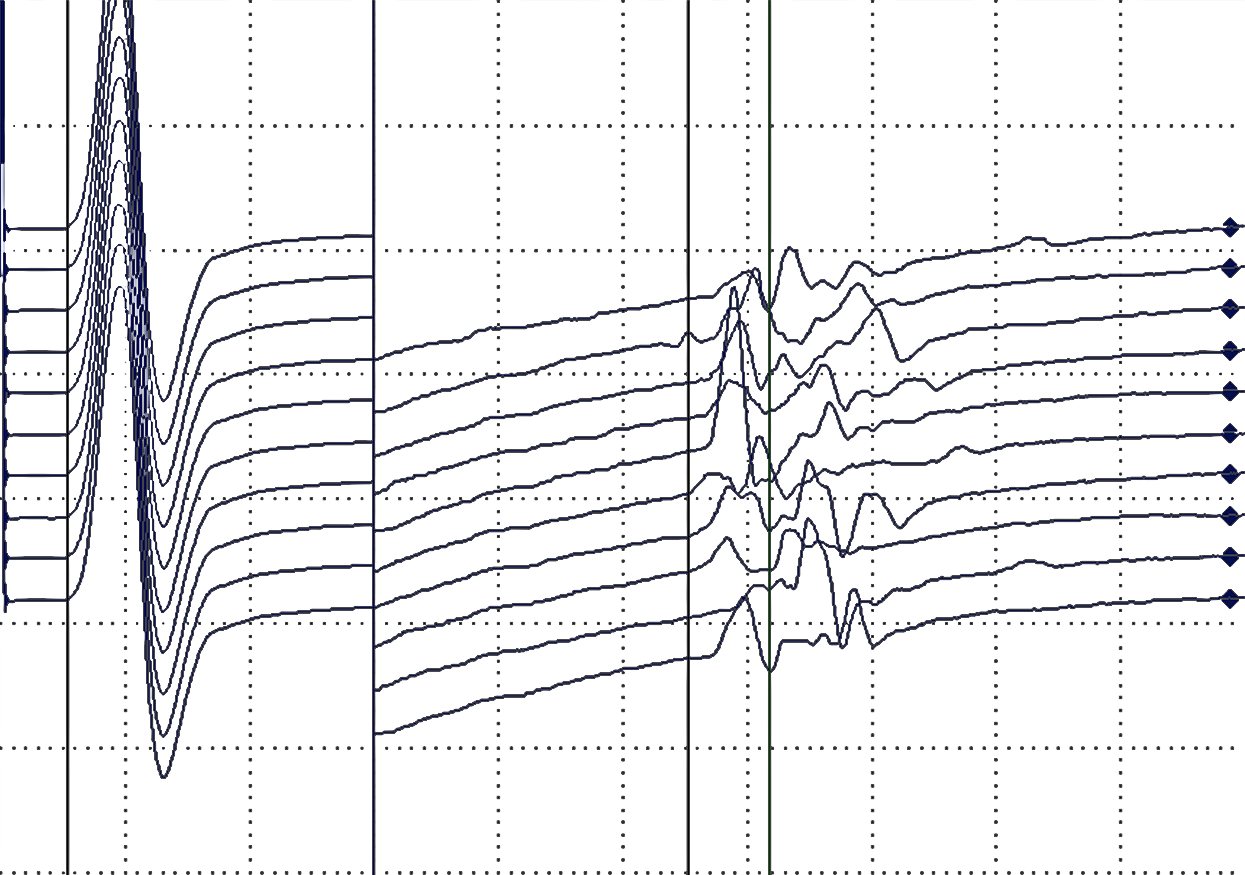 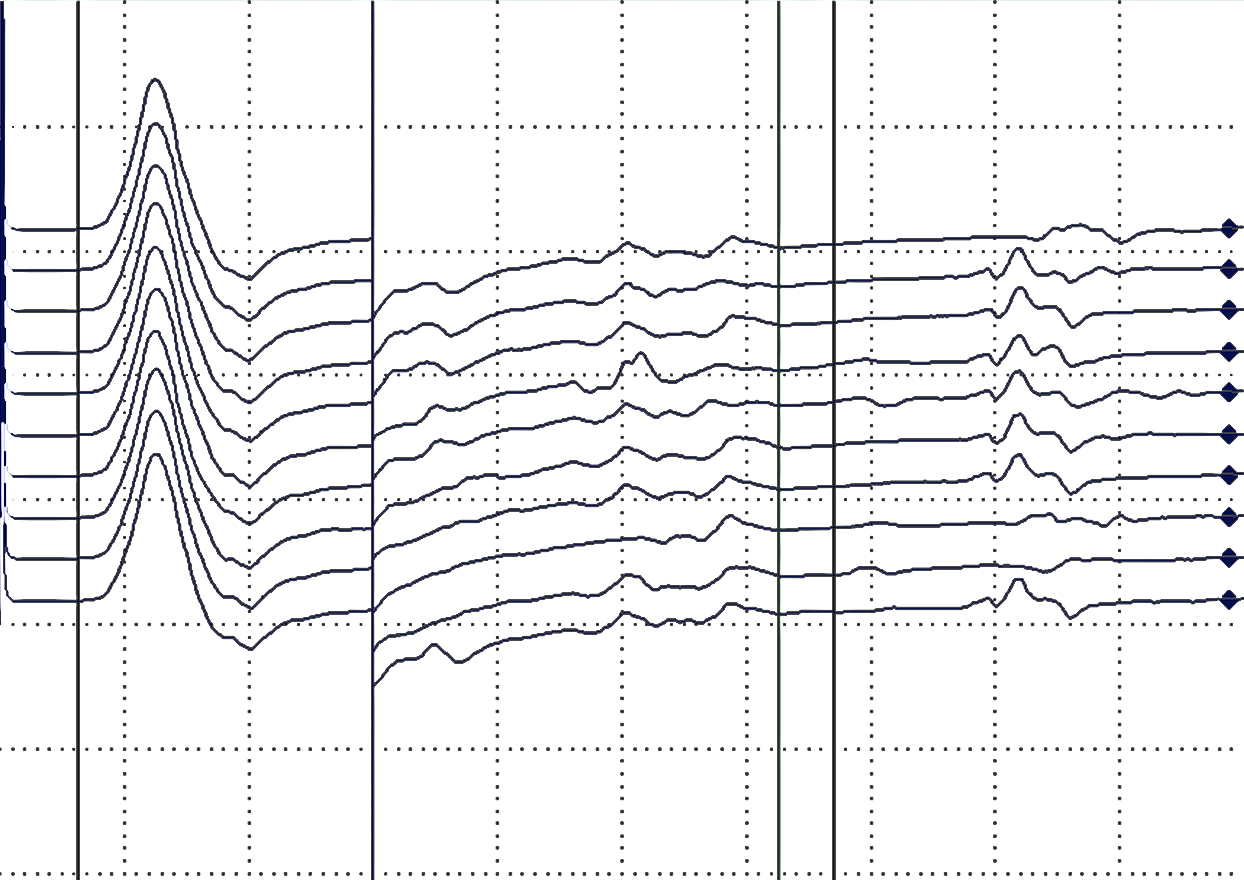 5 mV/D
10 ms/D
0,5 mV/D
10 ms/D
5 mV/D
10 ms/D
0,5 mV/D
10 ms/D
SGB post-COVID
J3
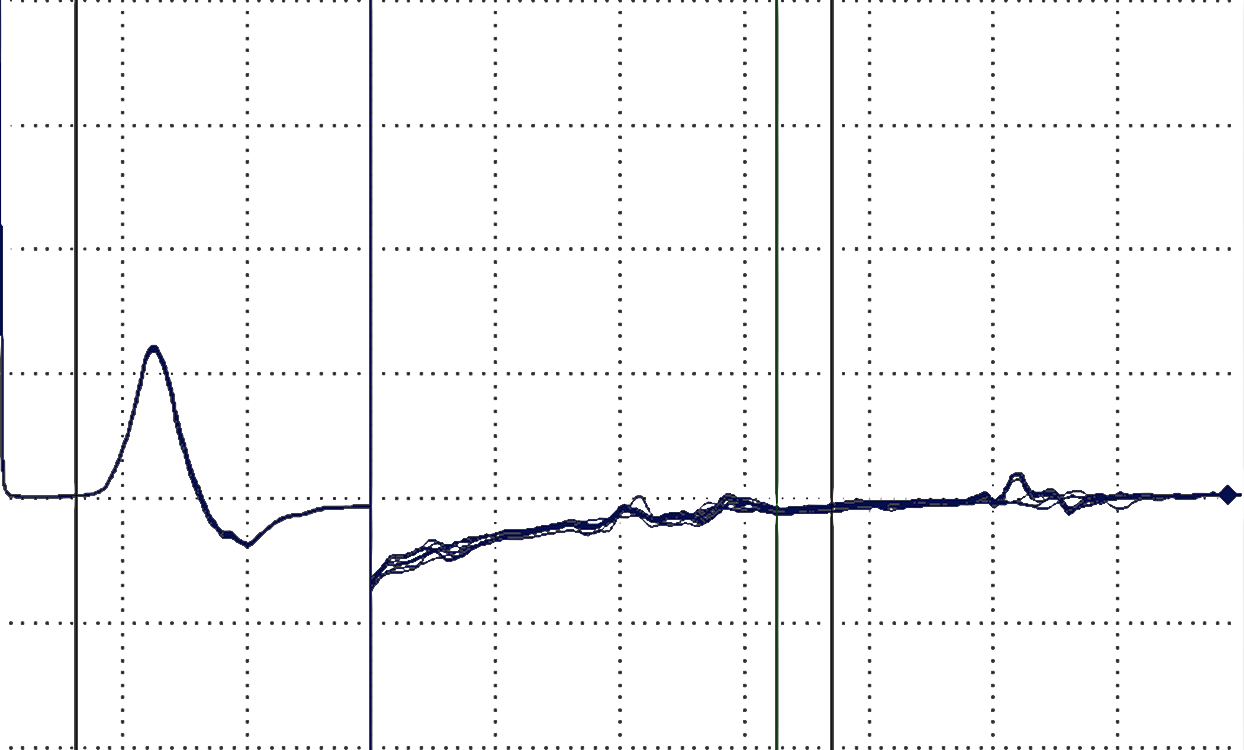 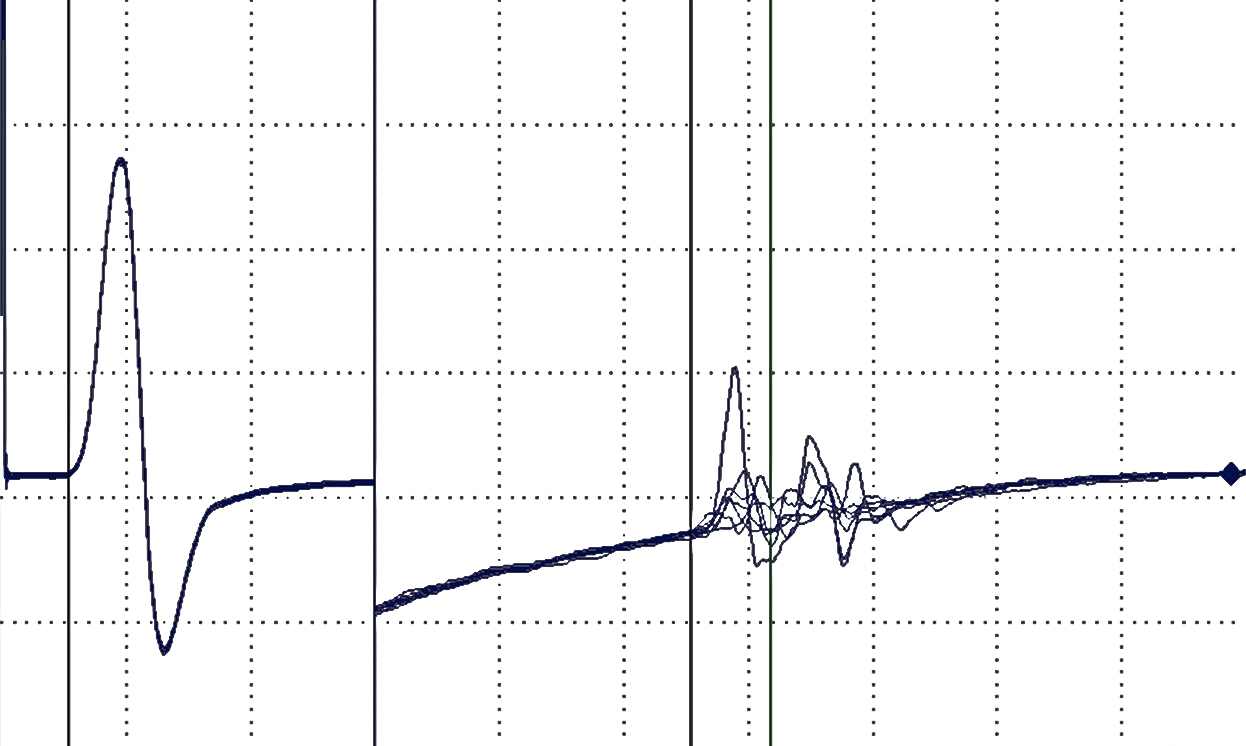 Ondes A
1️⃣
Persistance : 100%
5 mV/D
10 ms/D
0,5 mV/D
10 ms/D
5 mV/D
10 ms/D
0,5 mV/D
10 ms/D
SGB post-COVID
J3
Persistance : ?
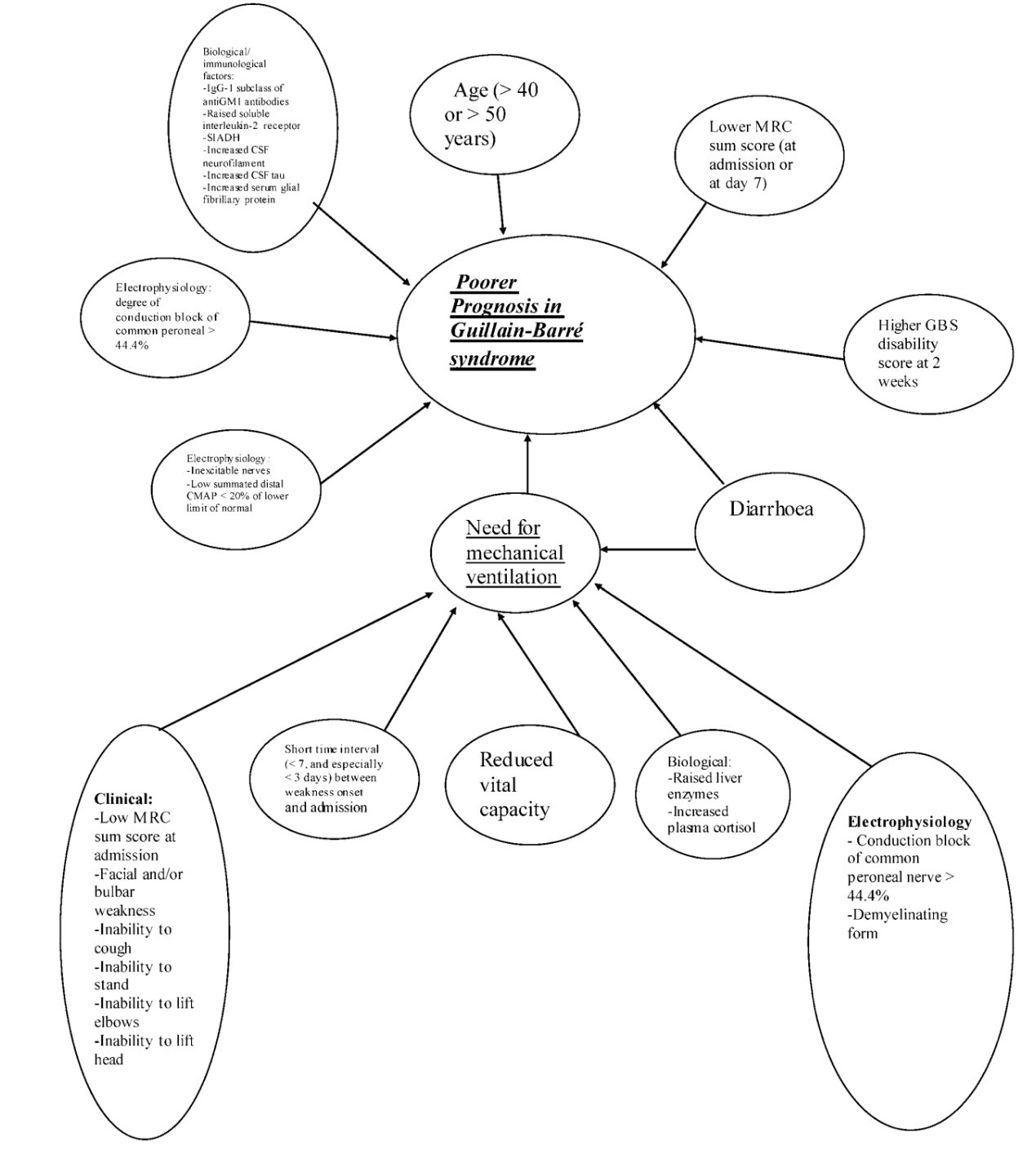 ENMG : 
outil prédictif ?
Sont de mauvais pronostic:- Ralentissements sévères	(LDM > 150% LSN)- BC > 44,4% n. fibulaire- Nerfs inexcitables- Ondes A (Brady, 2019)
Rajabally & Uncini, 2012
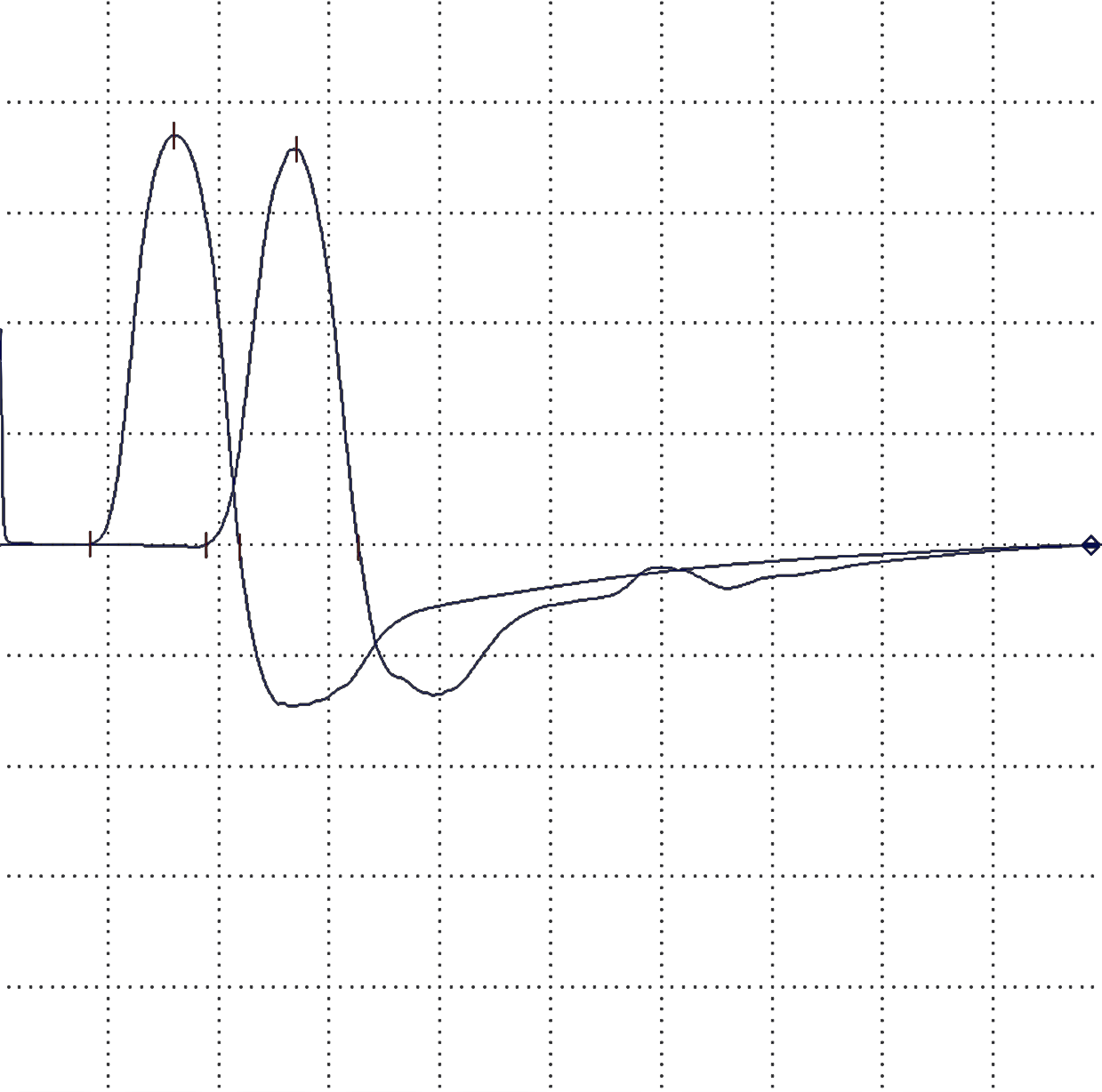 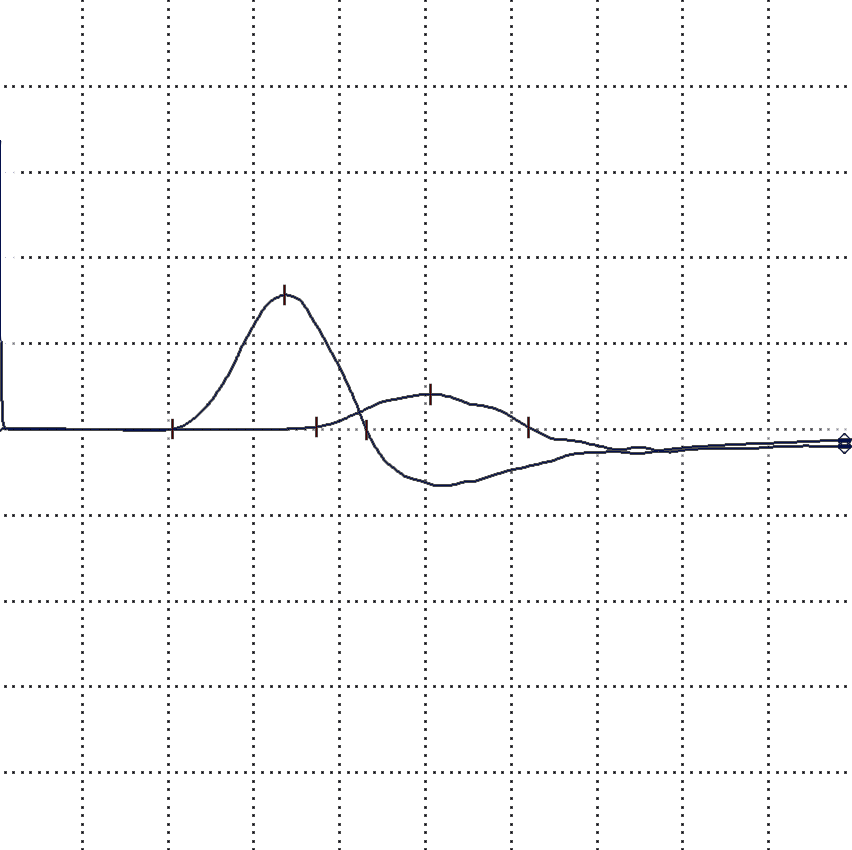 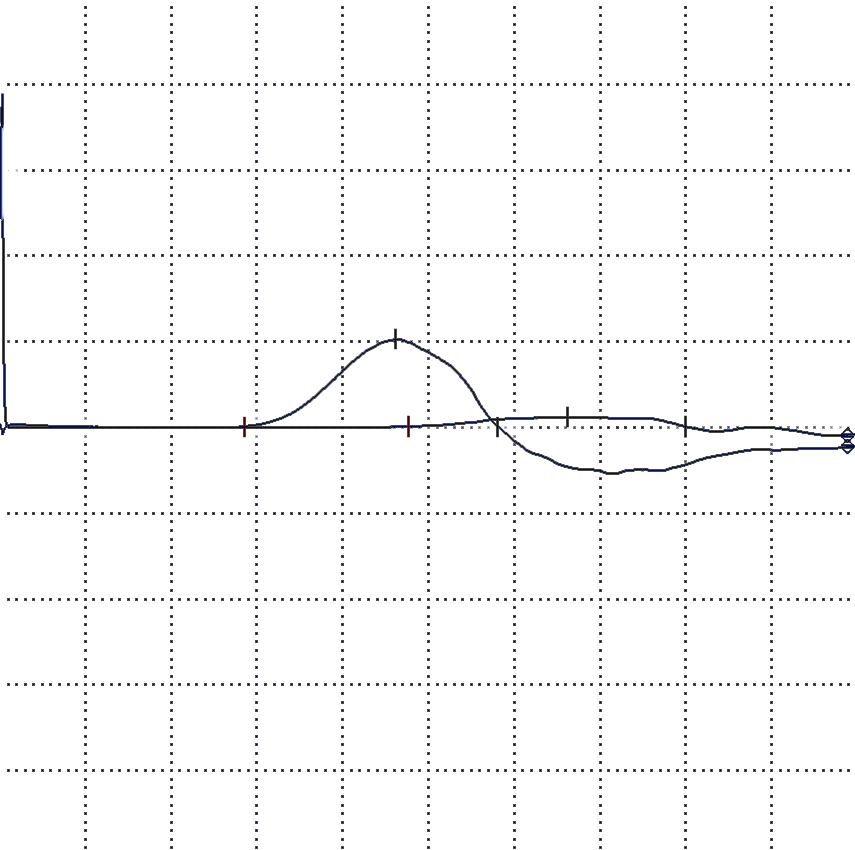 J3
J14
J21
MEDIAN
LDM : 4,2 ms
VCM : 48 m/s
Amp : 7,4 mV
LDM : 10,3 ms
VCM : 27 m/s
Amp : 3,1 mV
BC : 70%
LDM : 14,3 ms
VCM : 26 m/s
Amp : 2,0 mV
BC : 90%
1️⃣
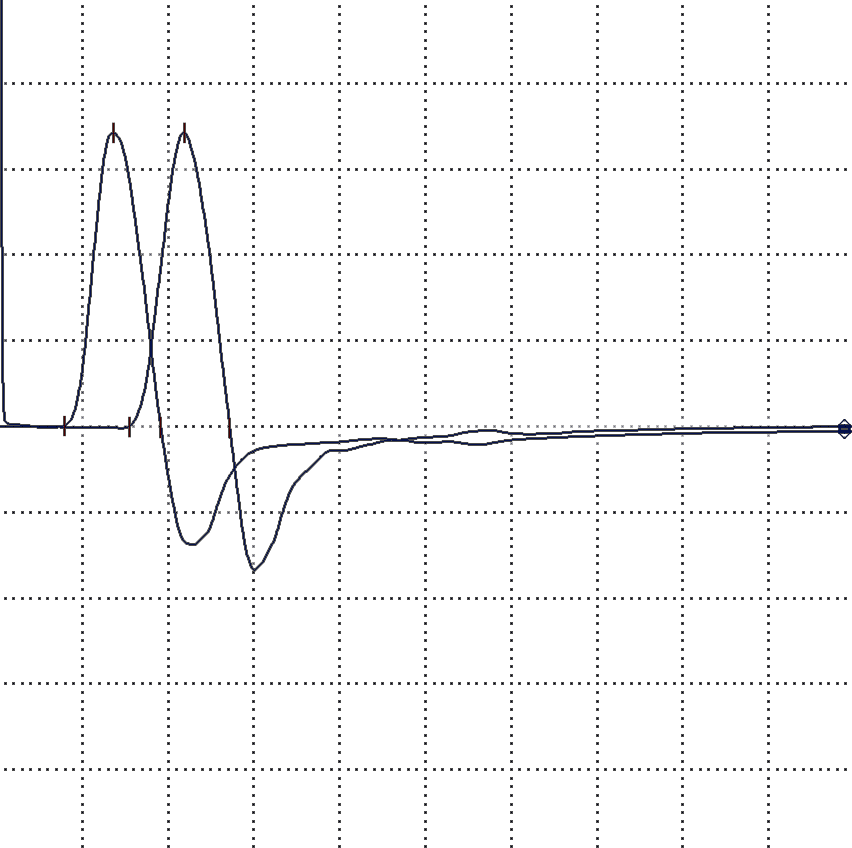 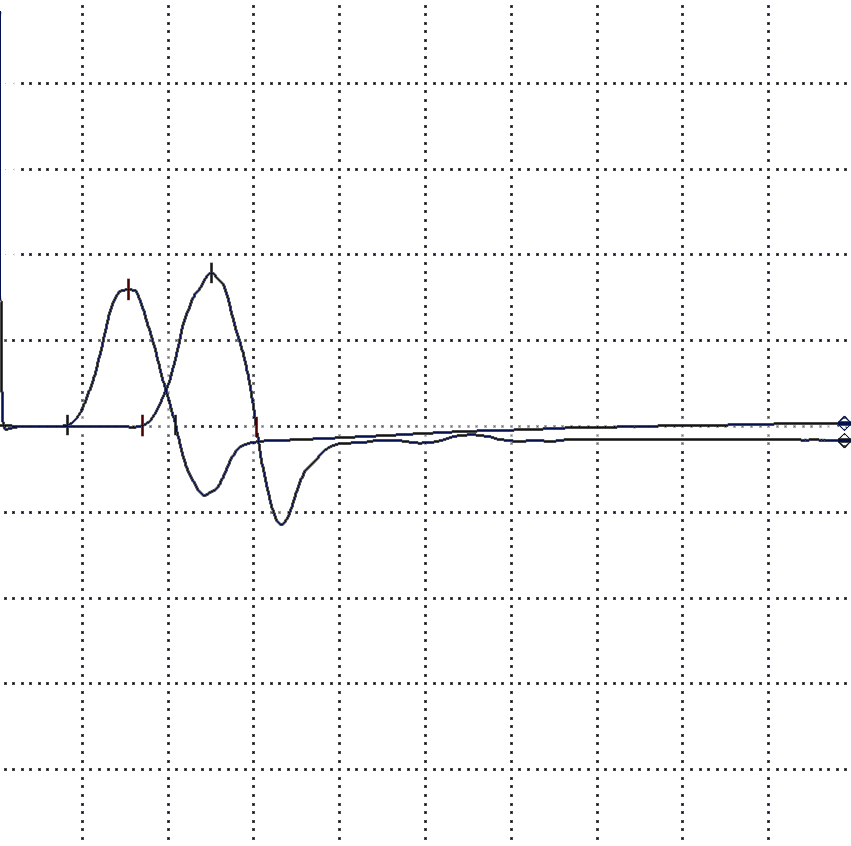 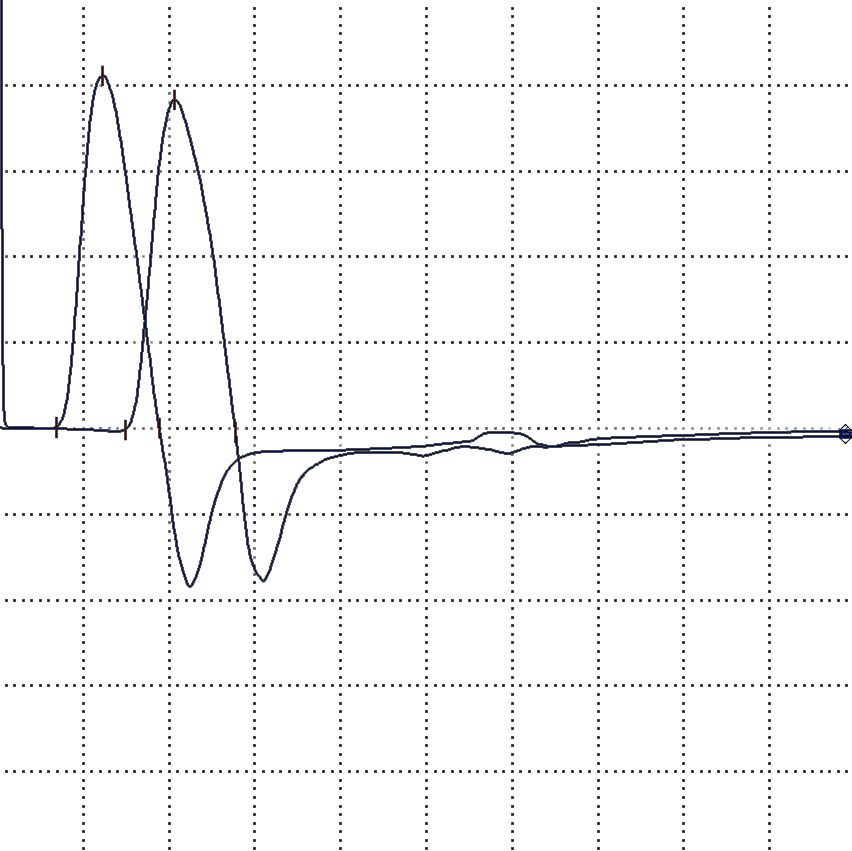 J150
J5
J14
…
LDM : 4,0 ms
VCM : 48 m/s
Amp : 6,8 mV
LDM : 4,2 ms
VCM : 56 m/s
Amp : 3,2 mV
LDM : 3,5 ms
VCM : 47 m/s
Amp : 8,2 mV
2️⃣
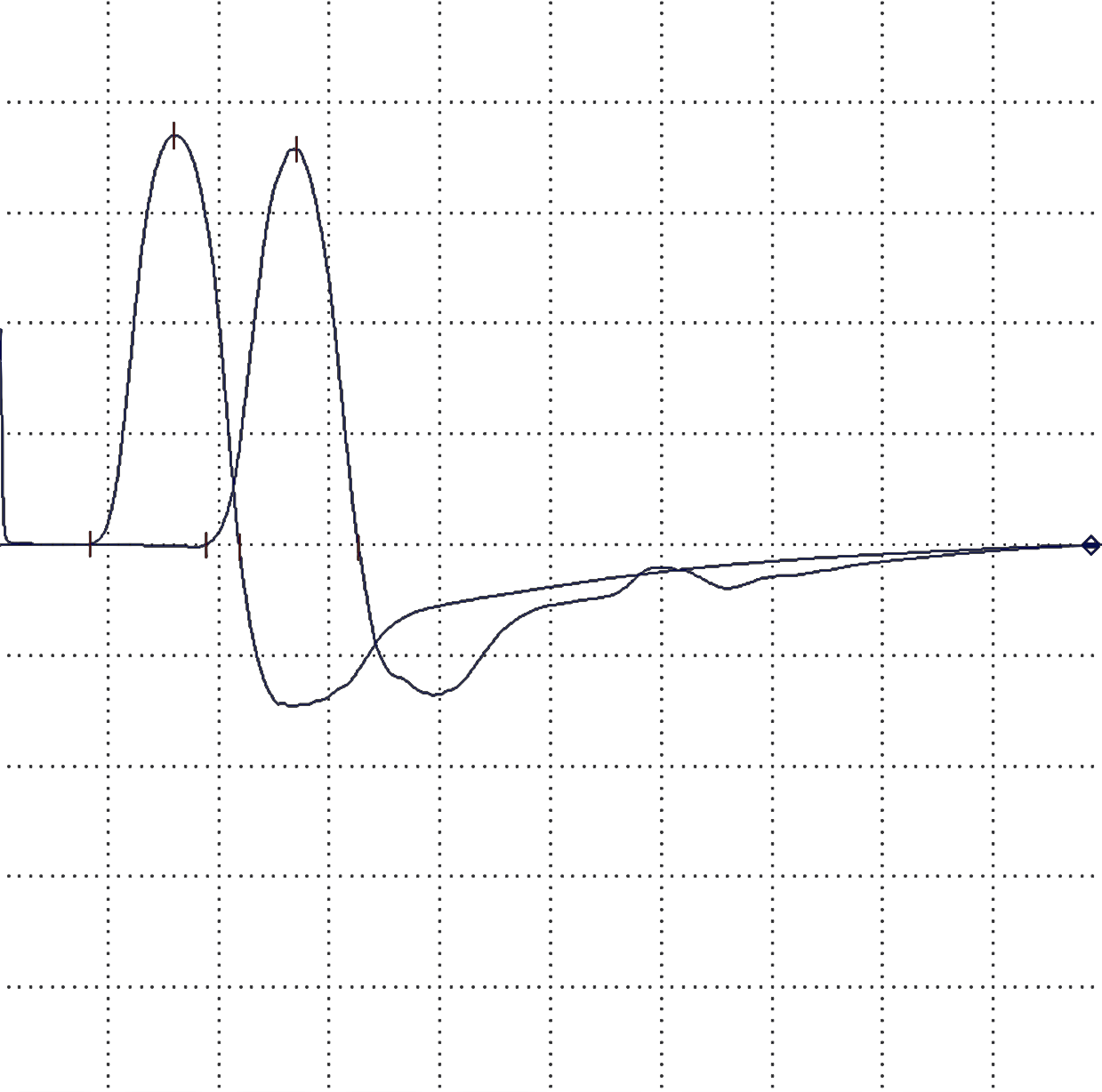 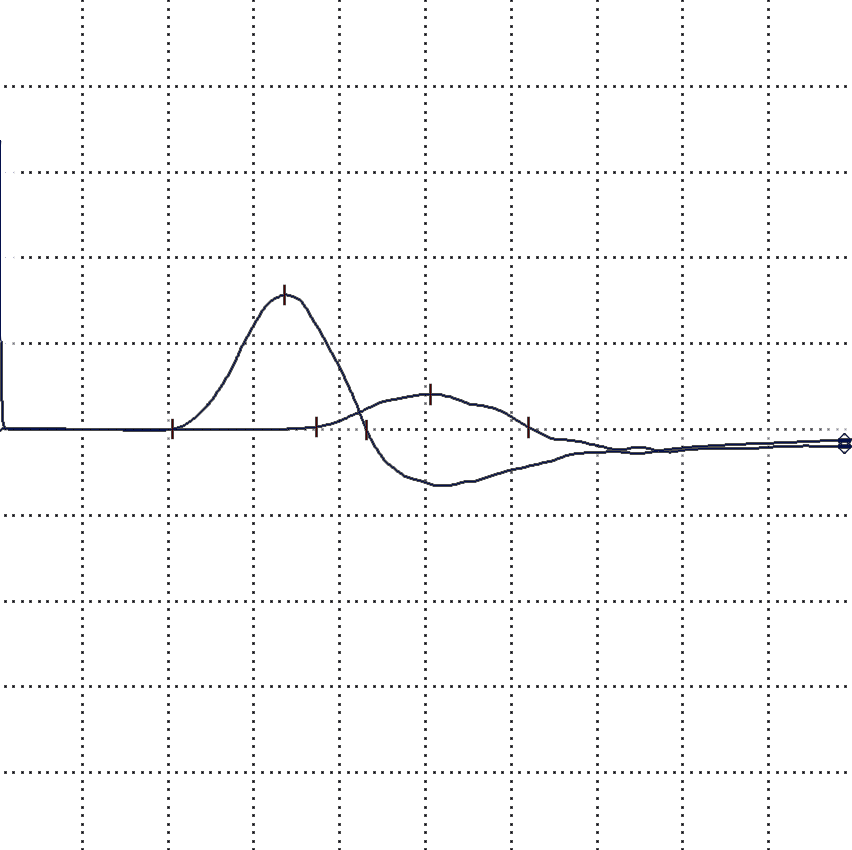 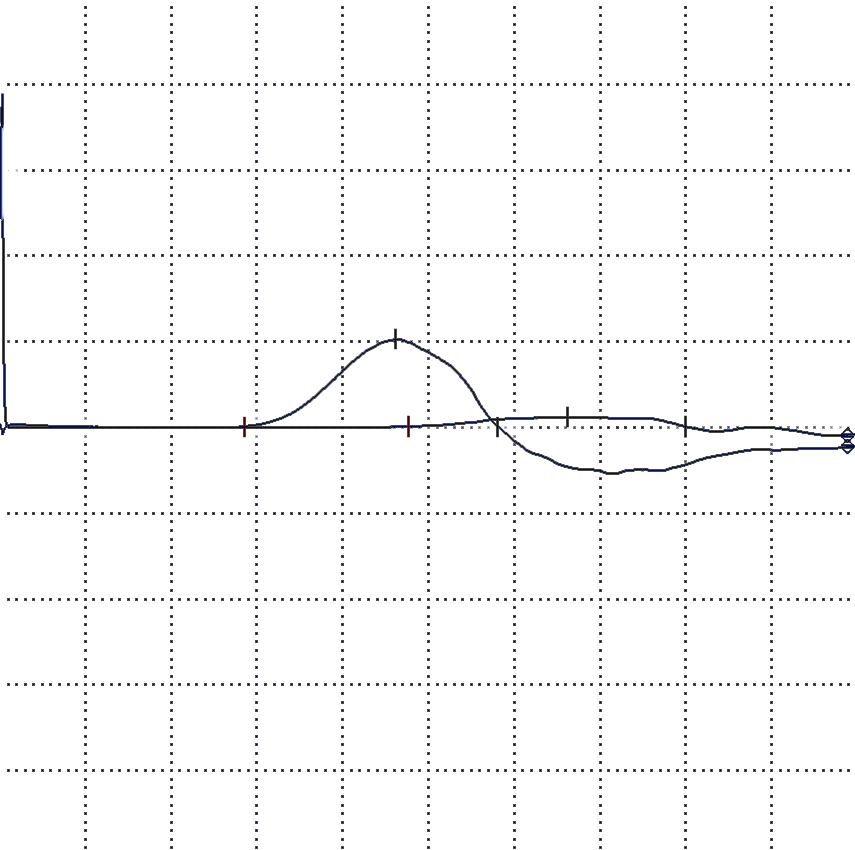 Dur : 0,2 ms
I P : 27 mA
I C : 98 mA
Dur : 0,2 ms
I P : 28 mA
I C : 27 mA
Dur : 0,2 ms
I P : 51 mA
I C : 97 mA
J3
J14
J21
MEDIAN
iMAX P
10,5 mA
iMAX P
4,9 mA
iMAX P
15,6 mA
1️⃣
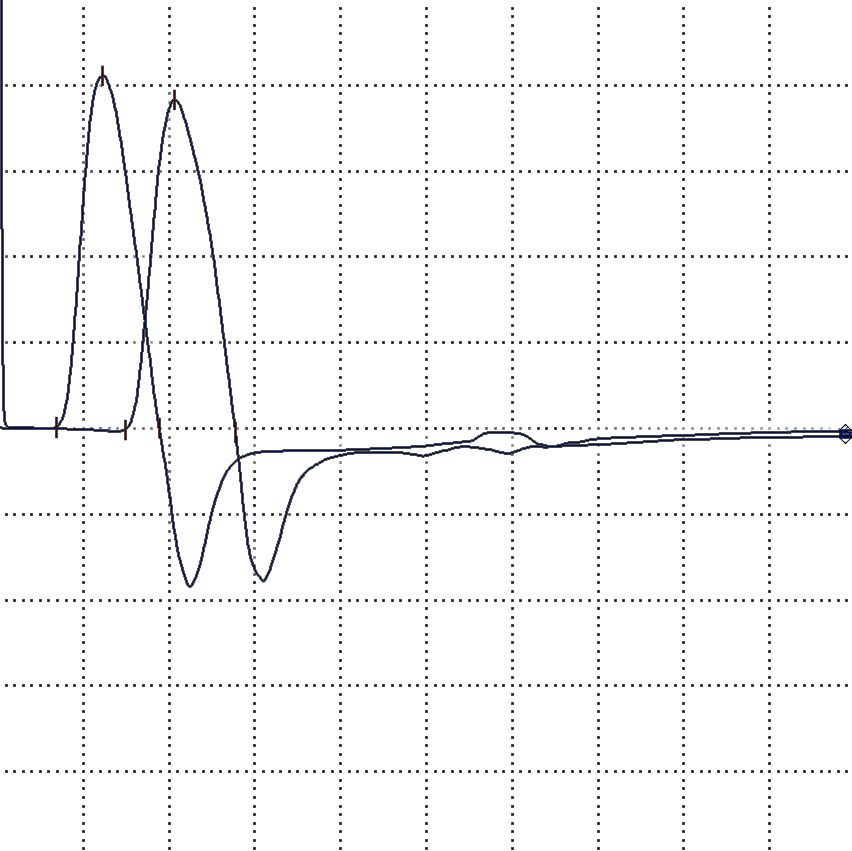 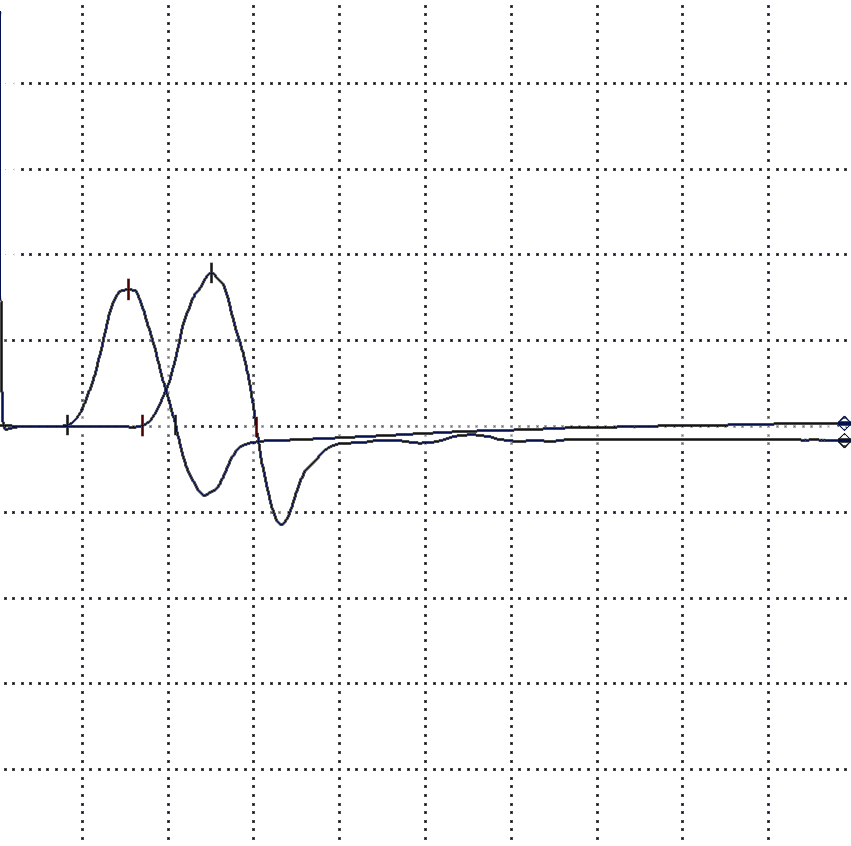 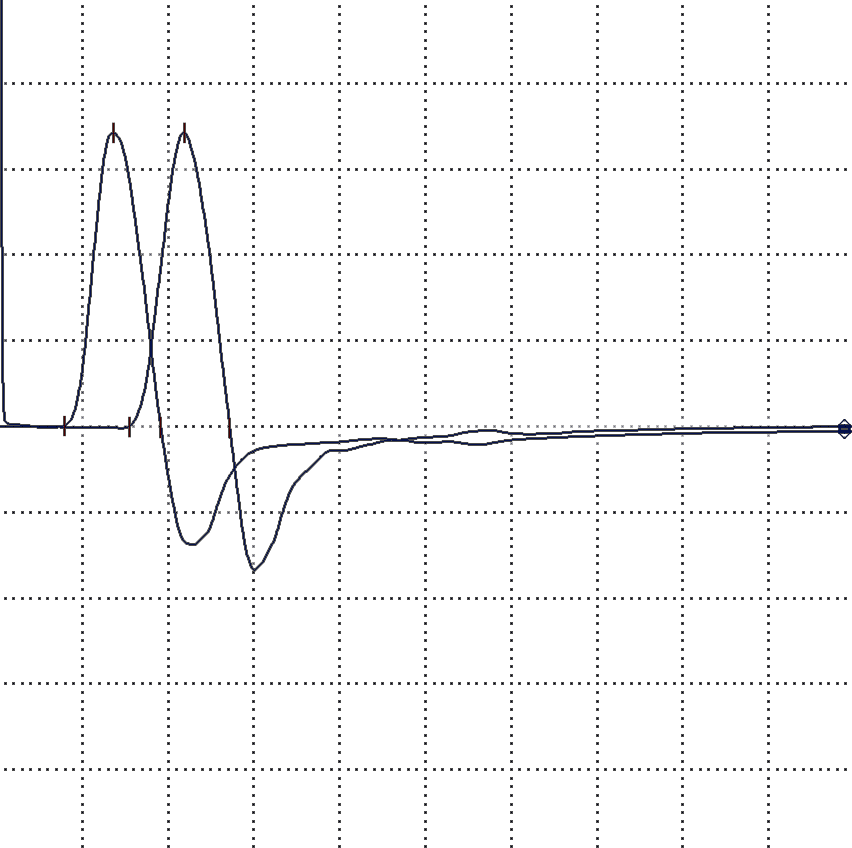 Dur : 0,2 ms
I P : 86 mA
I C : 72 mA
Dur : 0,2 ms
I P : 100 mA
I C : 46 mA
Dur : 0,2 ms
I P : 60 mA
I C : 60 mA
J150
J5
J14
…
iMAX P
11 mA
iMAX P
50 mA
iMAX P
27 mA
2️⃣
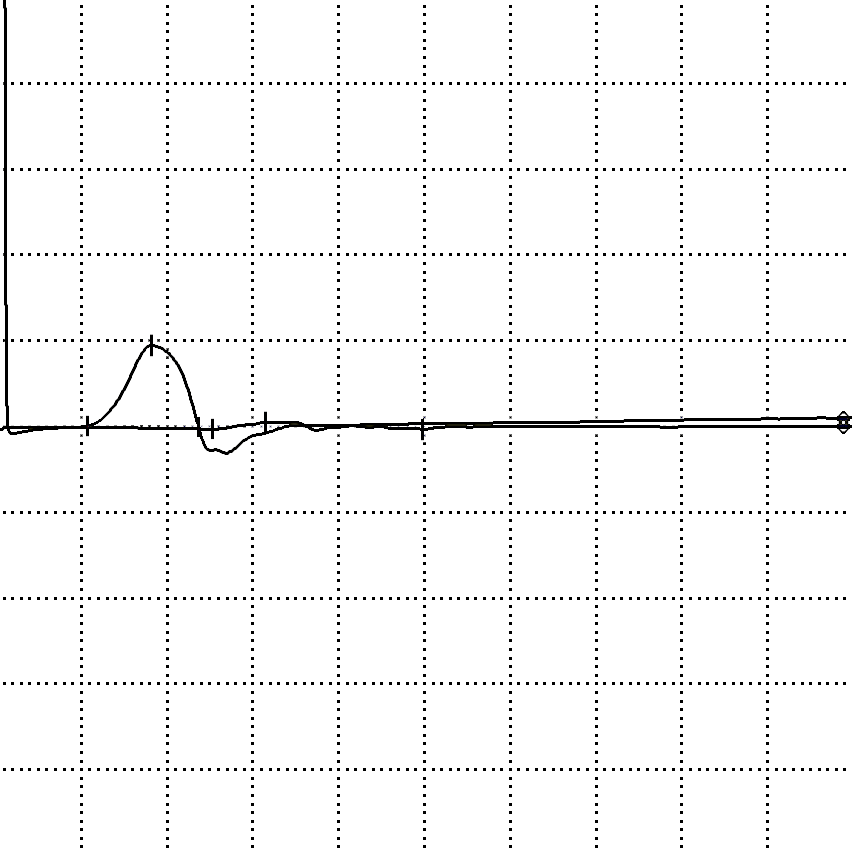 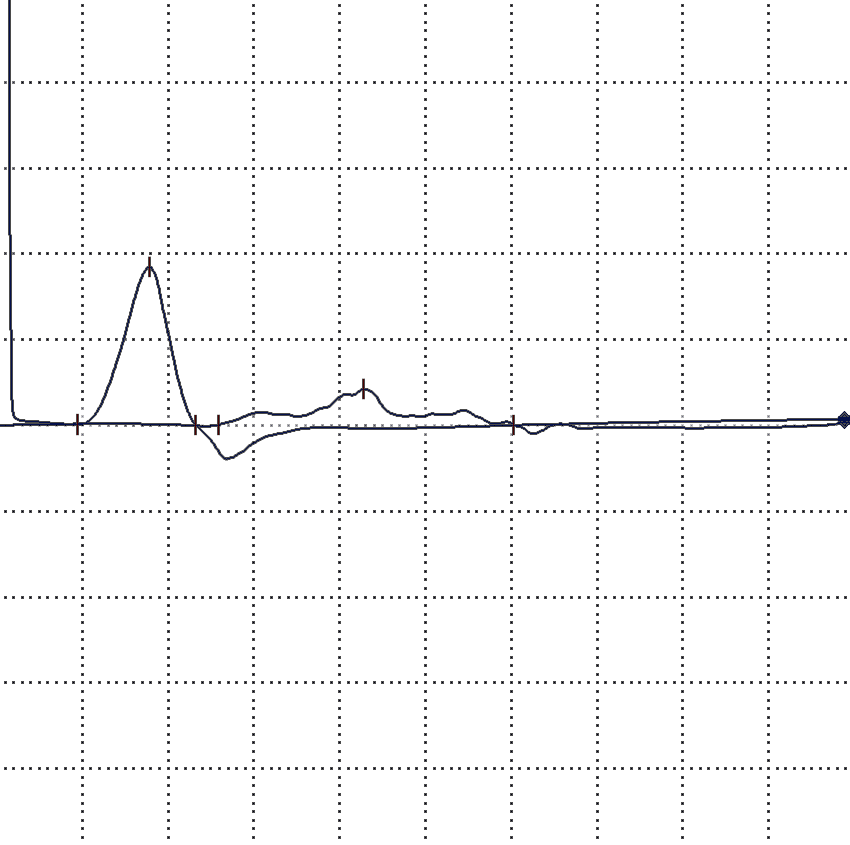 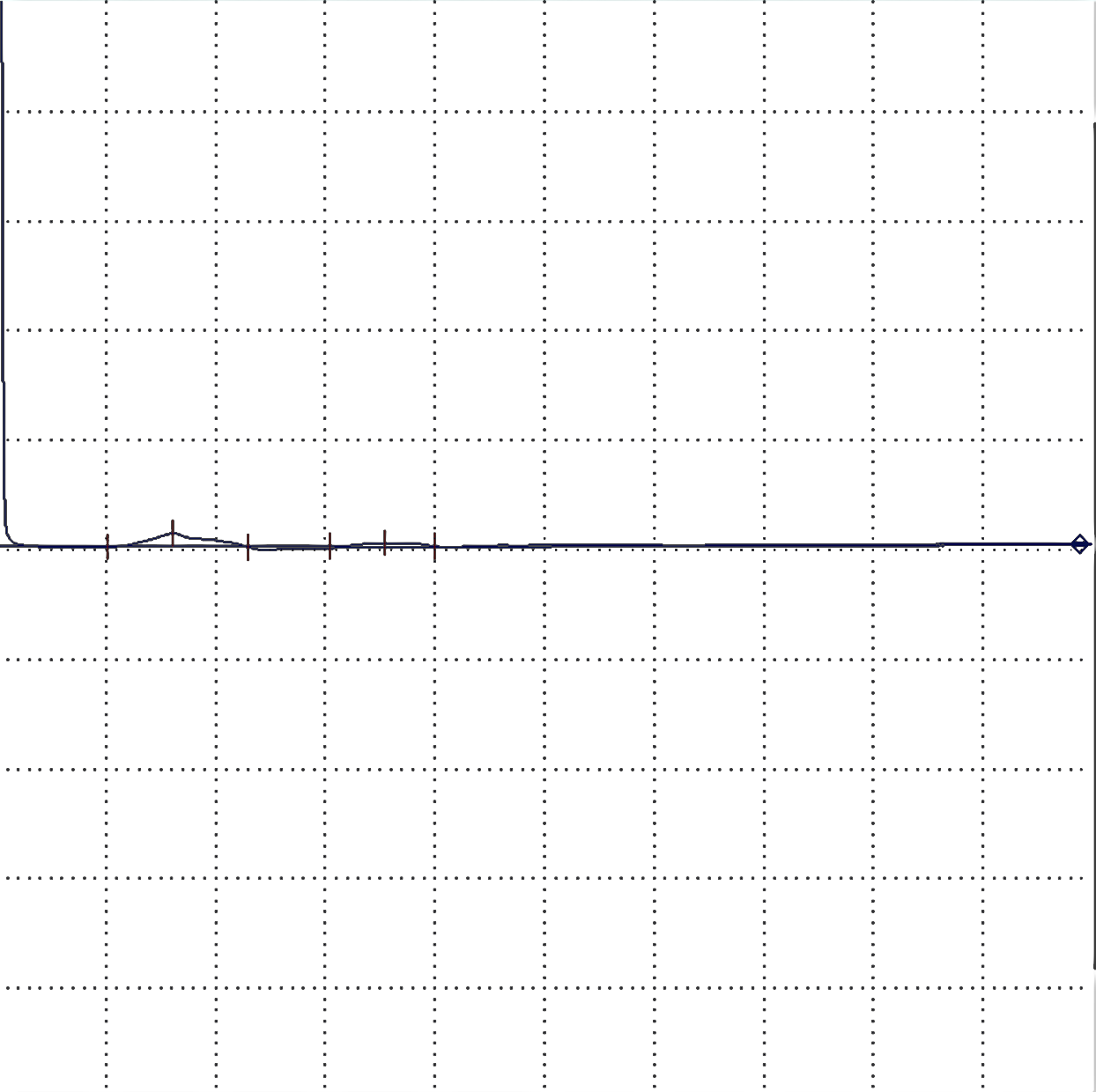 2️⃣
J5
J14
J28
FIBULAIRE/EDB
v
Dur : 0,2 ms
I C : 74 mA
I CP : 82 mA
Dur : 0,2 ms
I C : 78 mA
I CP : 41 mA
Dur : 0,2 ms
I C : 78 mA
I CP : 41 mA
LDM : 5,1 ms
VCM : 36,8 m/s
Amp : 0,7 mV
BC : 73%
LDM : 5,4 ms
VCM : 48,9 m/s
Amp : 1,9 mV
BC/Dispersion : 65%
LDM : 4,4 ms
VCM : 43,1 m/s
Amp : 3,7 mV
BC/Dispersion : 65%
iMAX CP
35 mA
iMAX CP
45 mA
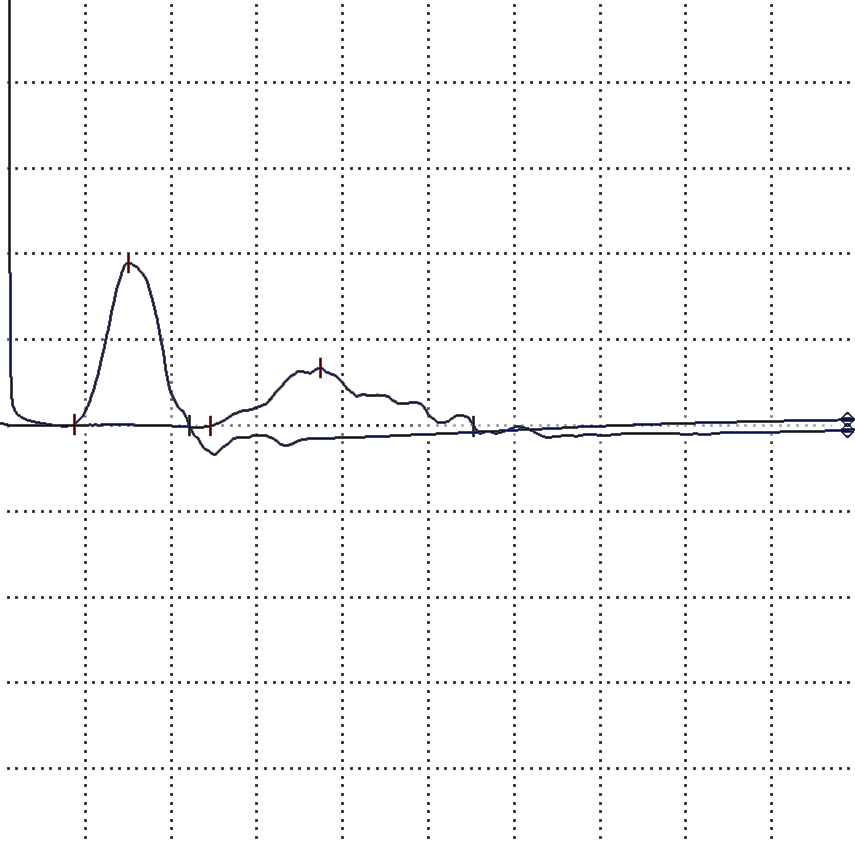 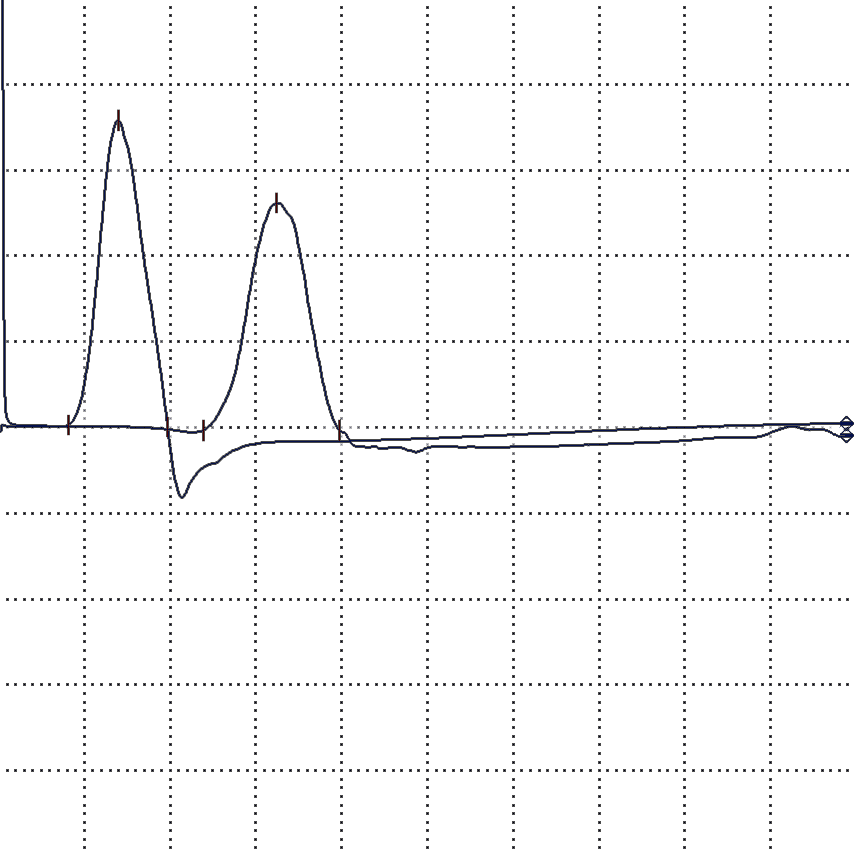 J56
J150
v
AMAN et dispersion temporelle ?
Dur : 0,2 ms
I C : 78 mA
I CP : 41 mA
Dur : 0,2 ms
I C : 67 mA
I CP : 33 mA
LDM : 4,4 ms
VCM : 43,1 m/s
Amp : 3,8 mV
Dispersion : 56%
LDM : 4,1 ms
VCM : 43,2 m/s
Amp : 7,1 mV
Dispersion : 23%
iMAX CP
45 mA
iMAX CP
15,2 mA
Excitabilité : iMAX
Outil sensible, 
mais non spécifique
Nerf médian au poignet
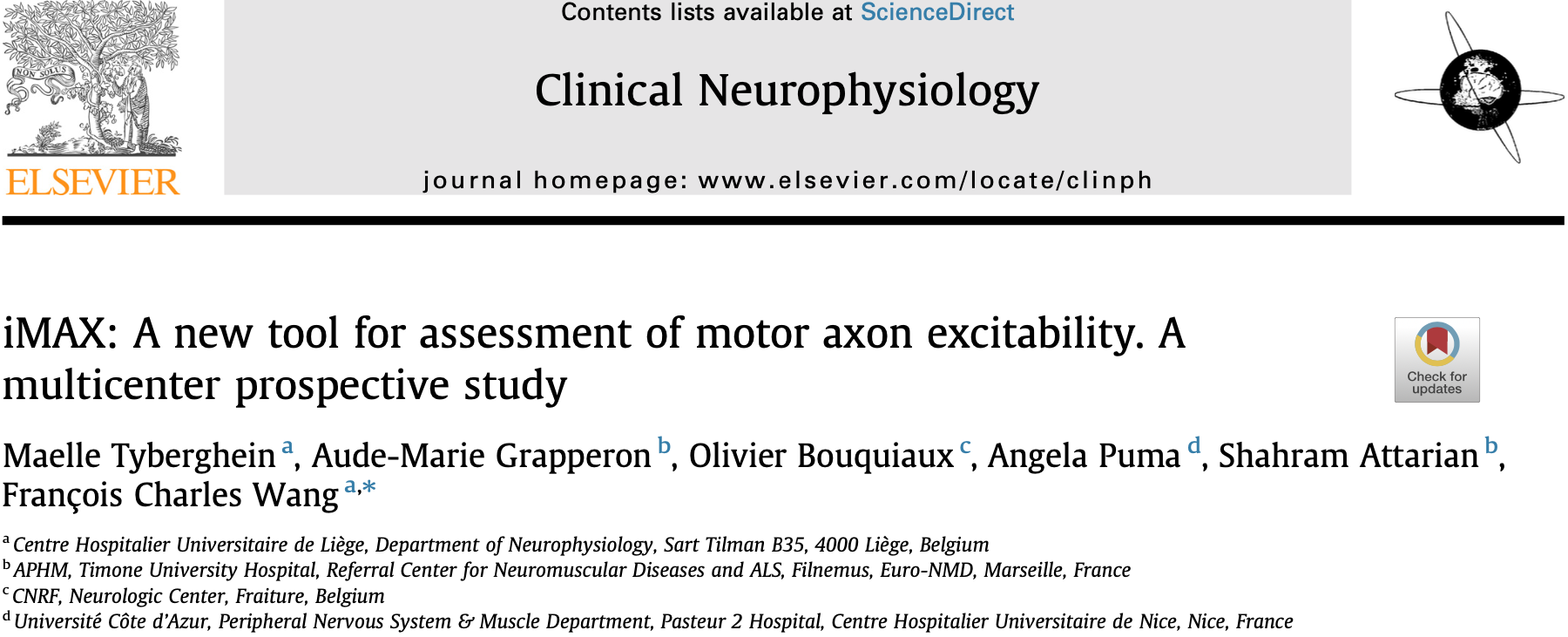 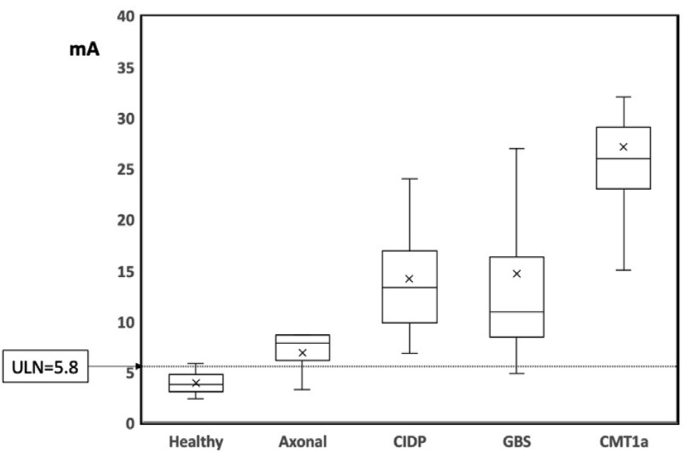 n = 7
n = 8
n = 13
n = 4
n = 28
iMAX : intensité minimale du stimulus pour obtenir un PAGM d’amplitude maximale
Excitabilité : formes motrices pures
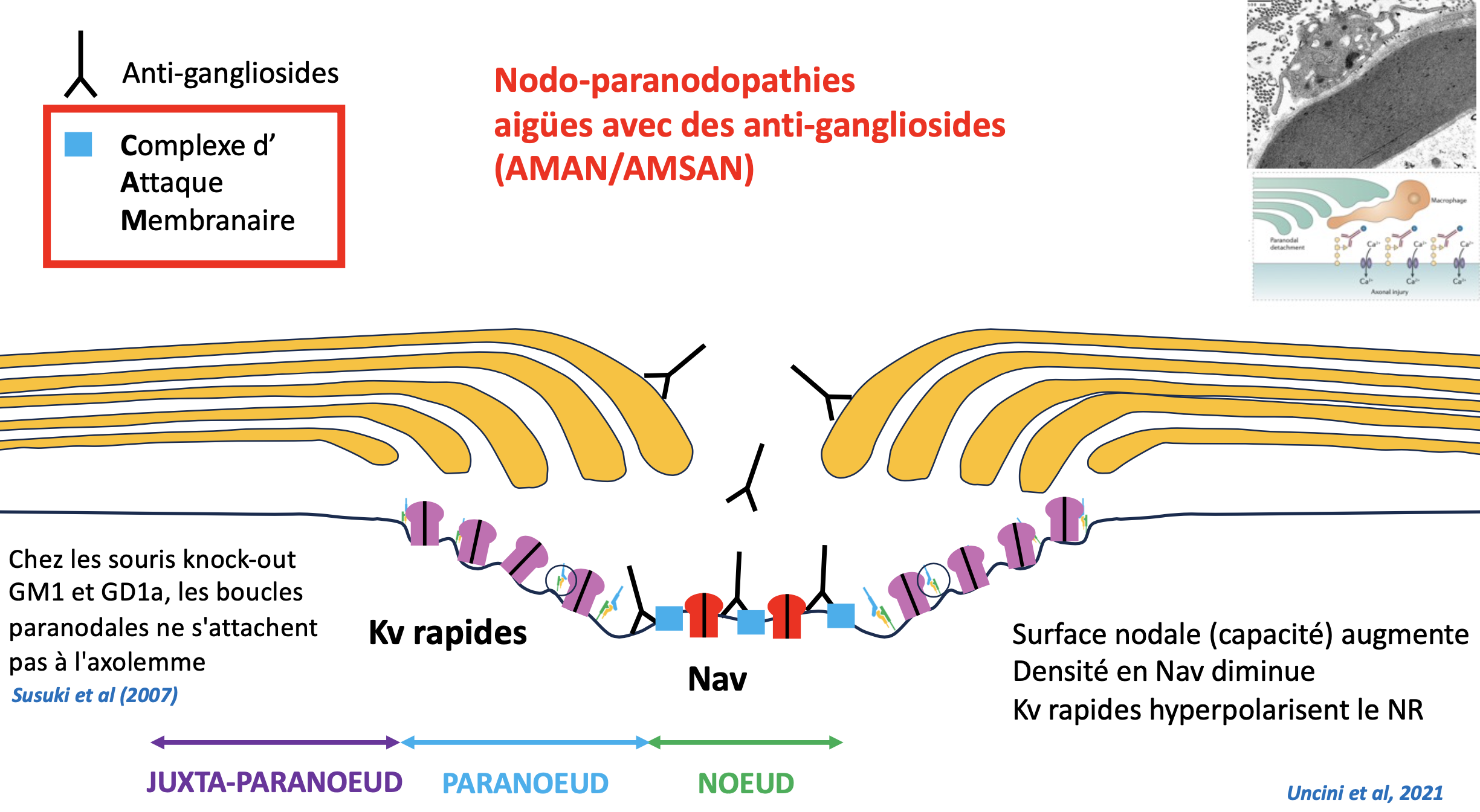 AMAN : augmentation de la période réfractaire (Kuwabara et al, 2003)- CAM 	=> destruction/dysfonction des canaux Na nodaux- détachement de la myéline paranodale 	=> courts-circuits nodaux
Conclusions
Oui, l’ENMG est toujours utile dans un SGB
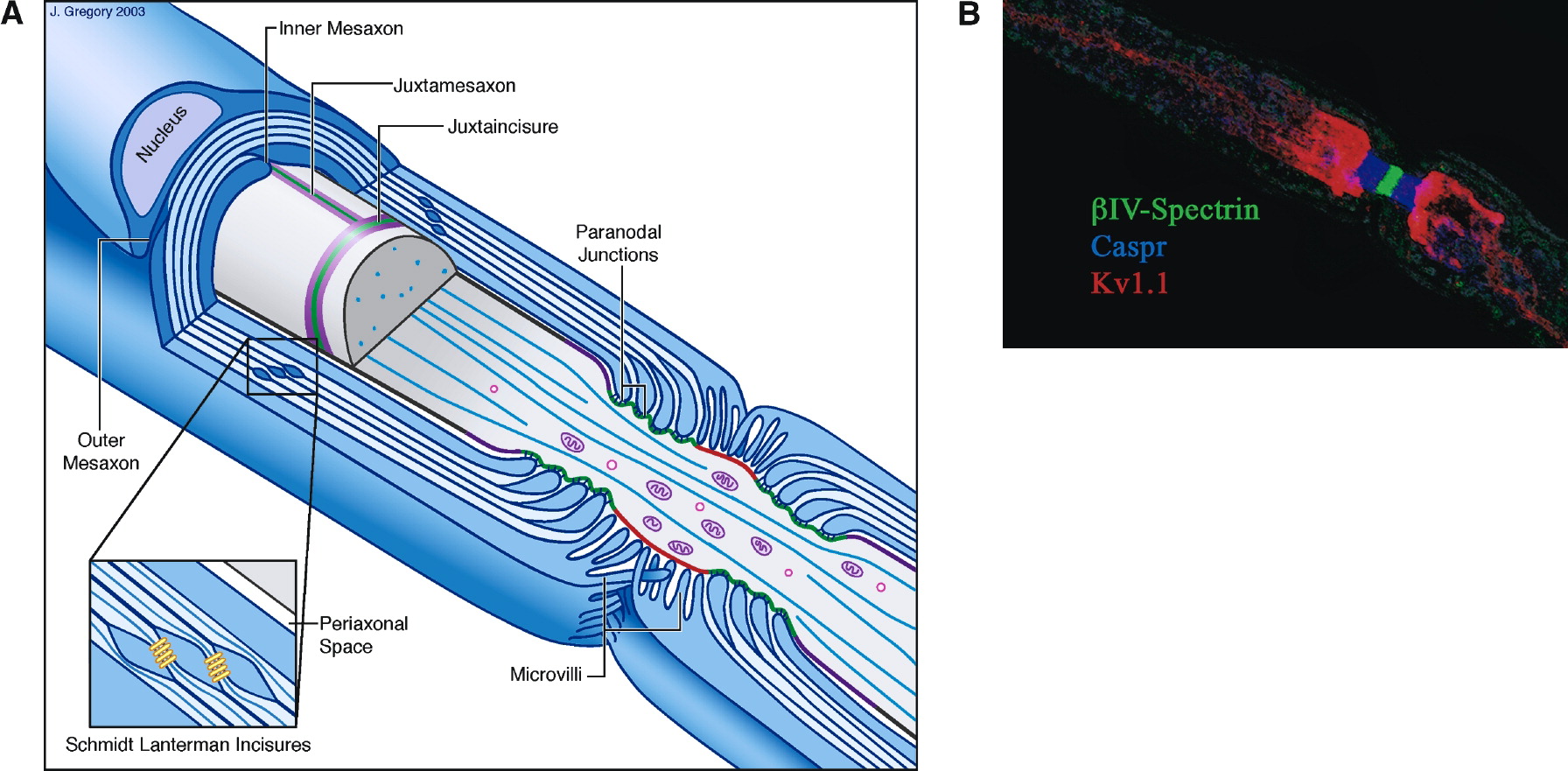 L’ENMG reste le prolongement naturel & fonctionnel de la clinique
Participe au diagnostic + / diagnostic différentiel (des présentations atypiques surtout) et au pronostic
Devrait permettre la distinction entre les formes nodales et les formes primitivement internodales (démyélinisantes), mais la stratégie doit être améliorée
Préciser la place des techniques d’excitabilité nerveuse